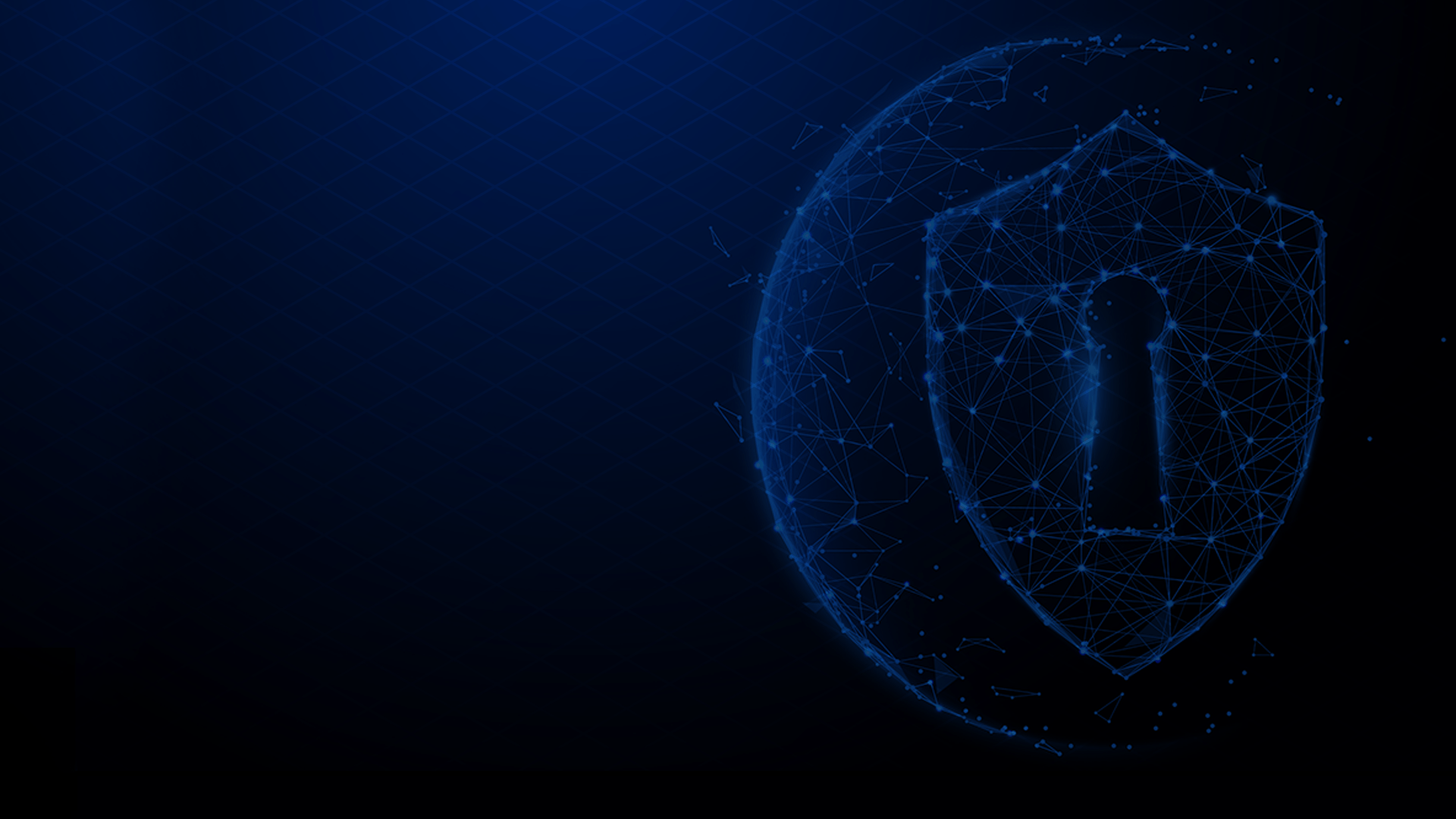 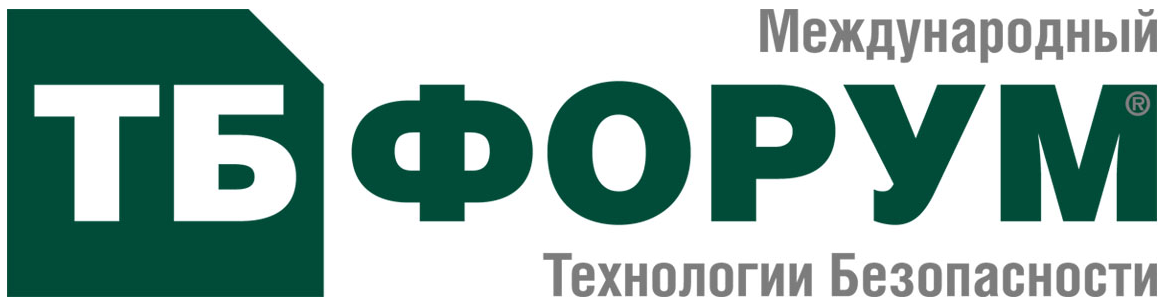 Комплексный подход к кибербезопасности. Защита АСУ ТП. Безопасность КИИ
Тема: «Проблемы защиты информации на предприятиях военно-промышленного комплекса в ходе выполнения научно-исследовательских и опытно-конструкторских работ в интересах силовых структур Российской Федерации»
Начальник Управления по противодействию иностранным техническим разведкам и технической защите информации Алиев Александр Анатольевич
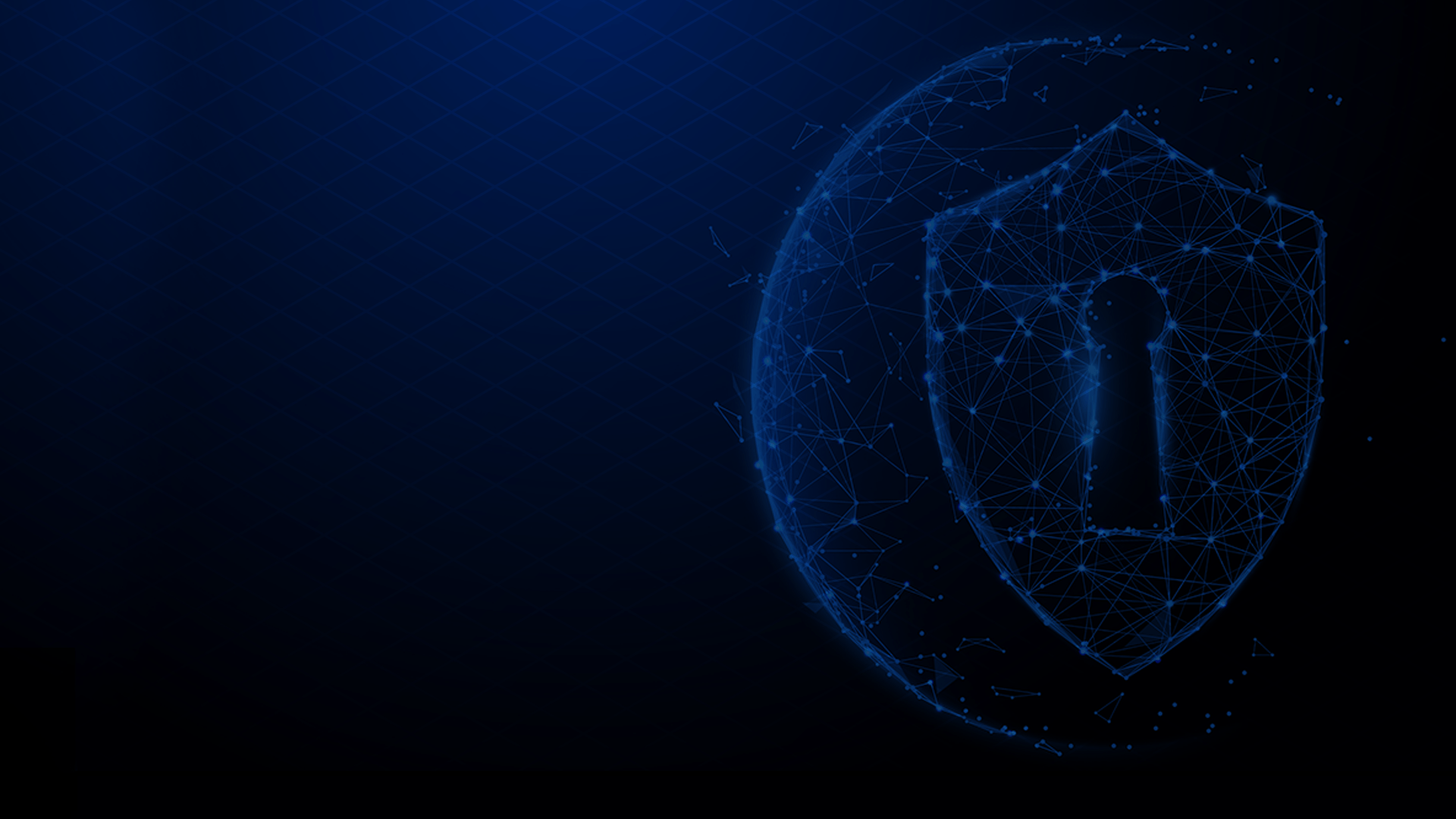 Структура системы обеспечения информационной безопасностиМенеджмент системы информационной безопасности
2
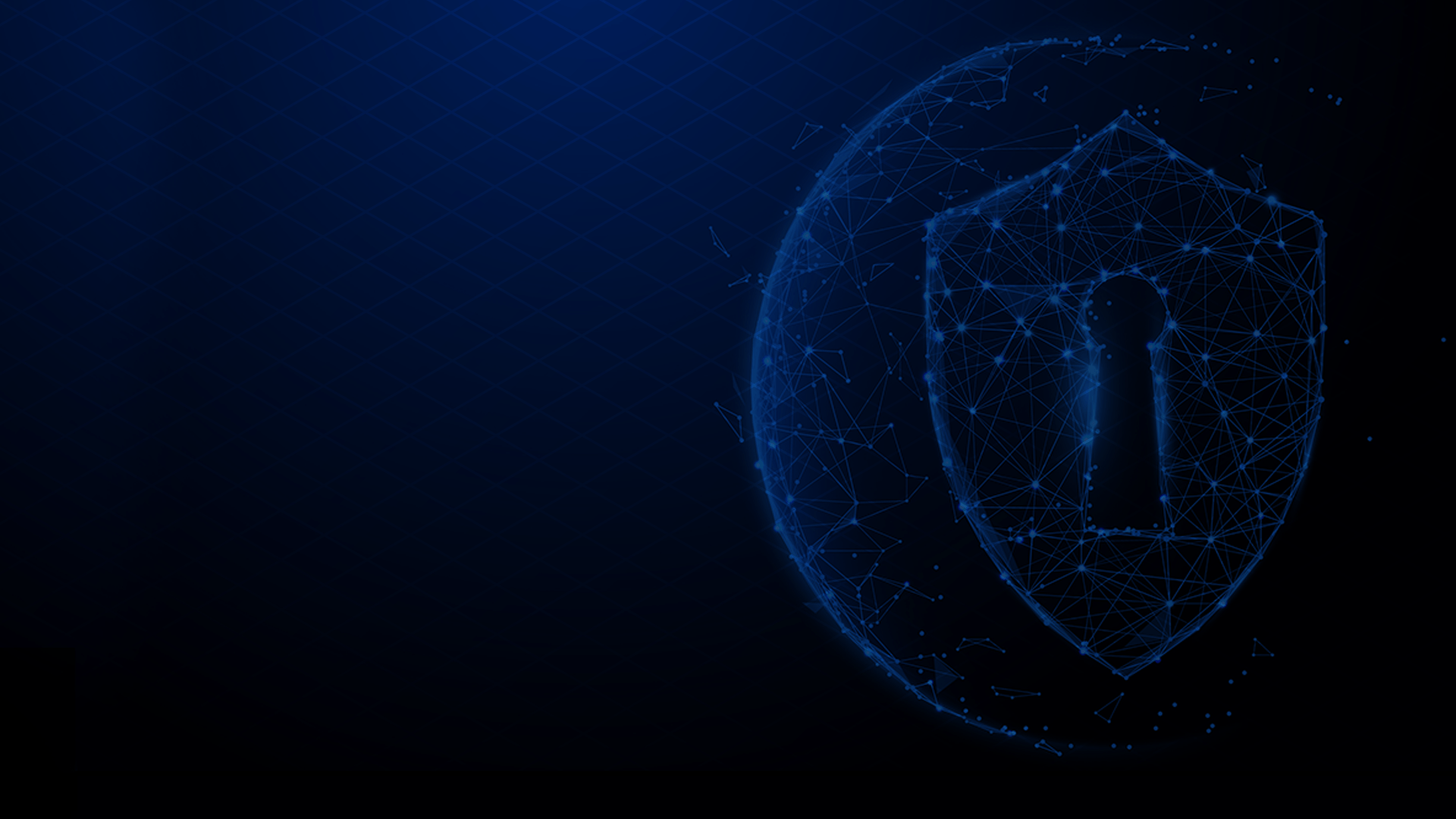 Структура глобальной системы радиоэлектронной разведки «Эшелон» (ECHELON)
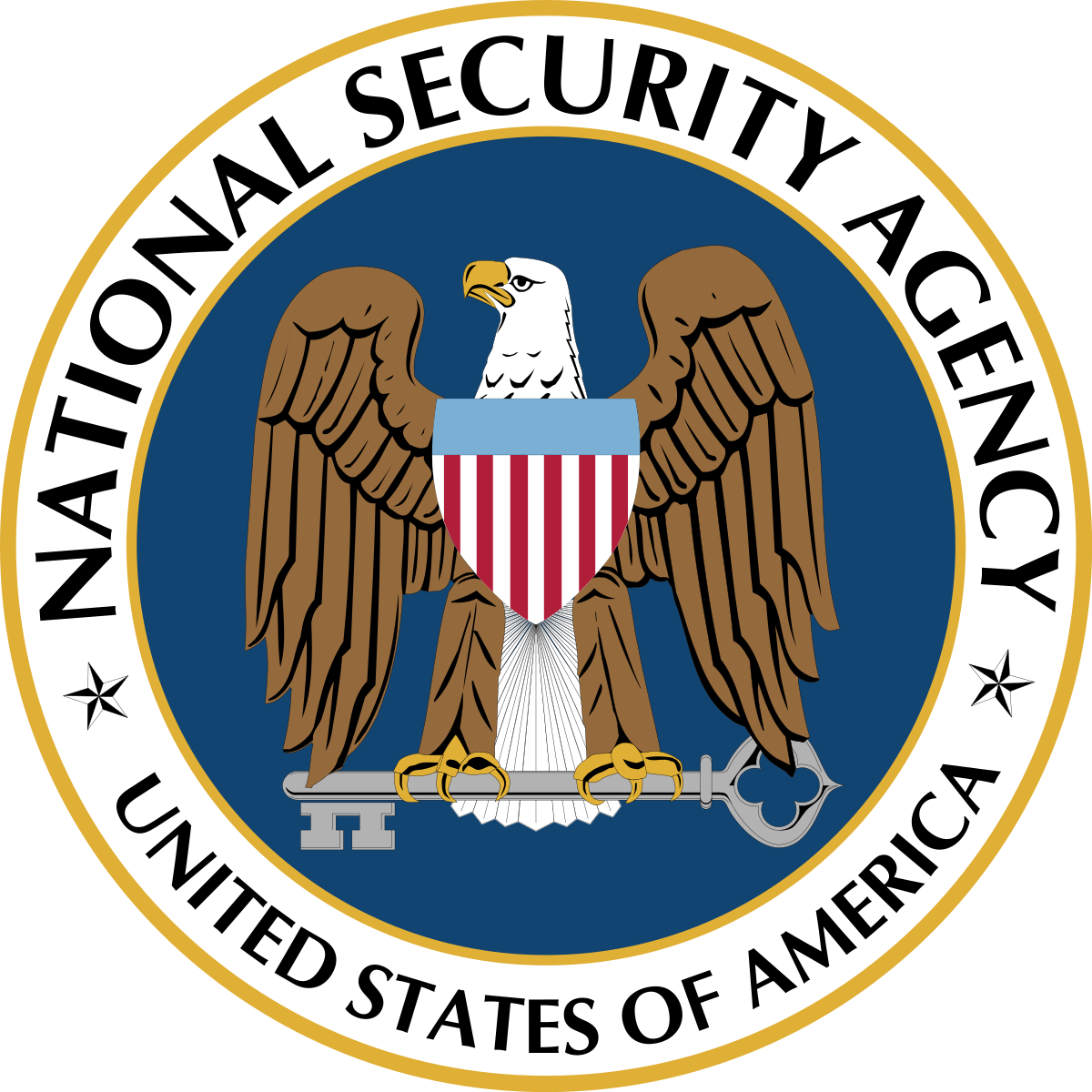 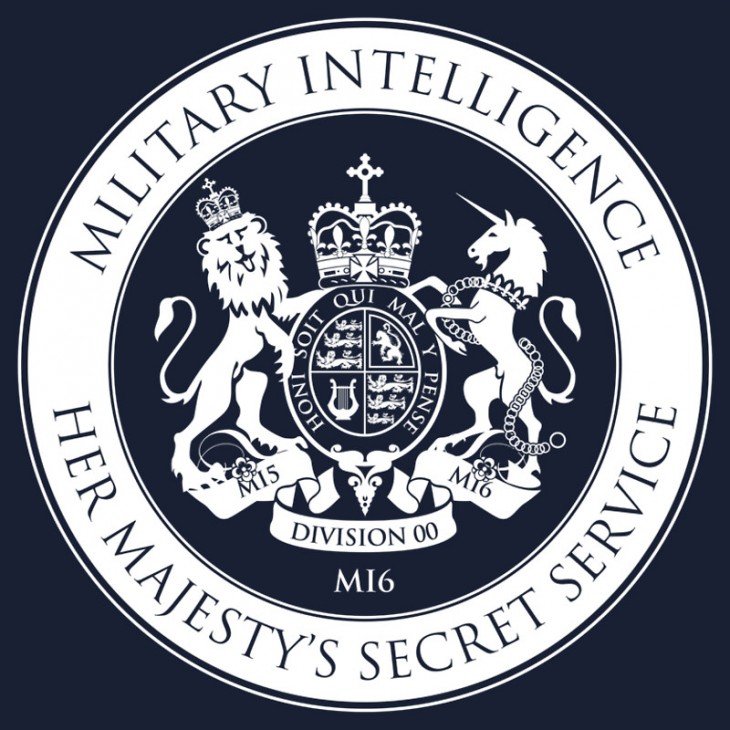 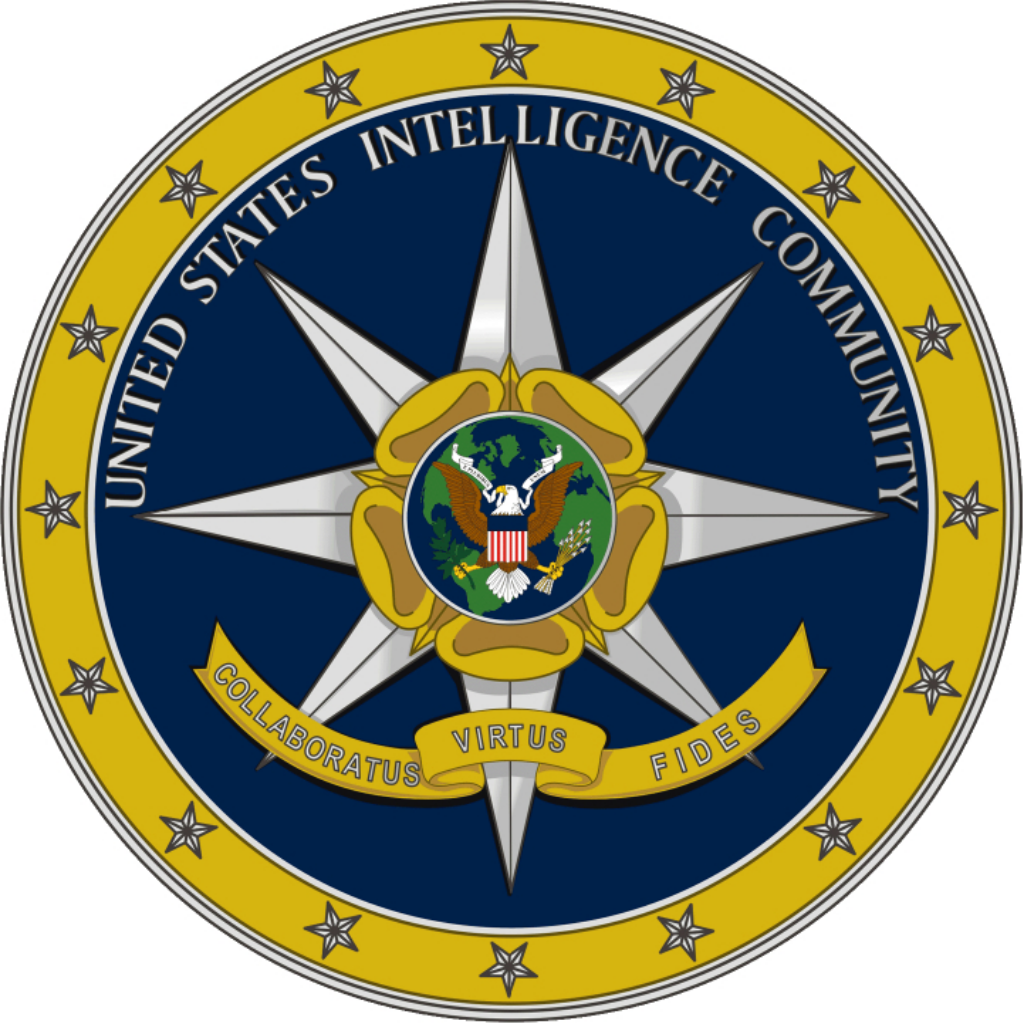 Агентство национальной безопасности (NSA) — США
Правительственный штаб коммуникаций 
(GCHQ) — Великобритания
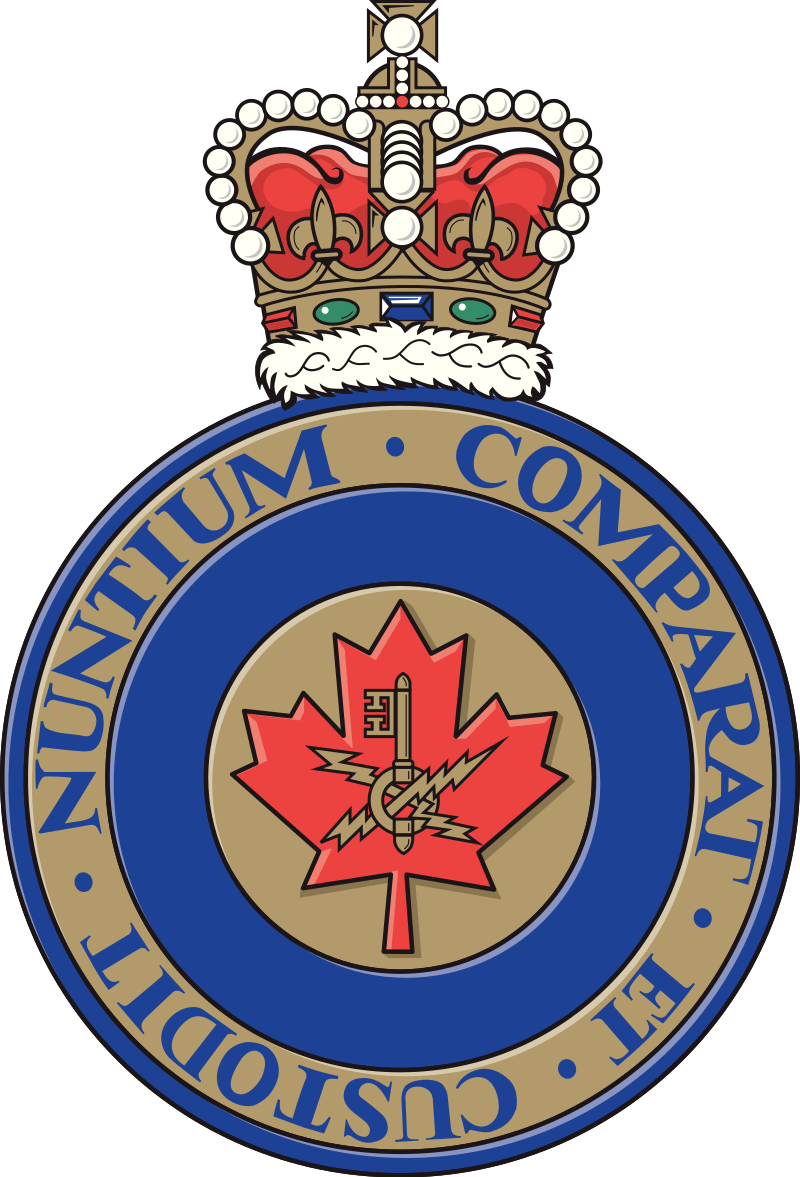 ECHELON
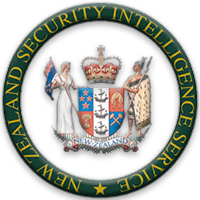 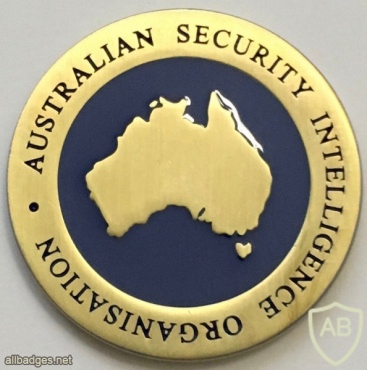 Центр безопасности коммуникаций (CSEC) — Канада
Управление защиты связи (DSD) — Австралия
Служба безопасности правительственных коммуникаций (GCSB) — Новая Зеландия
3
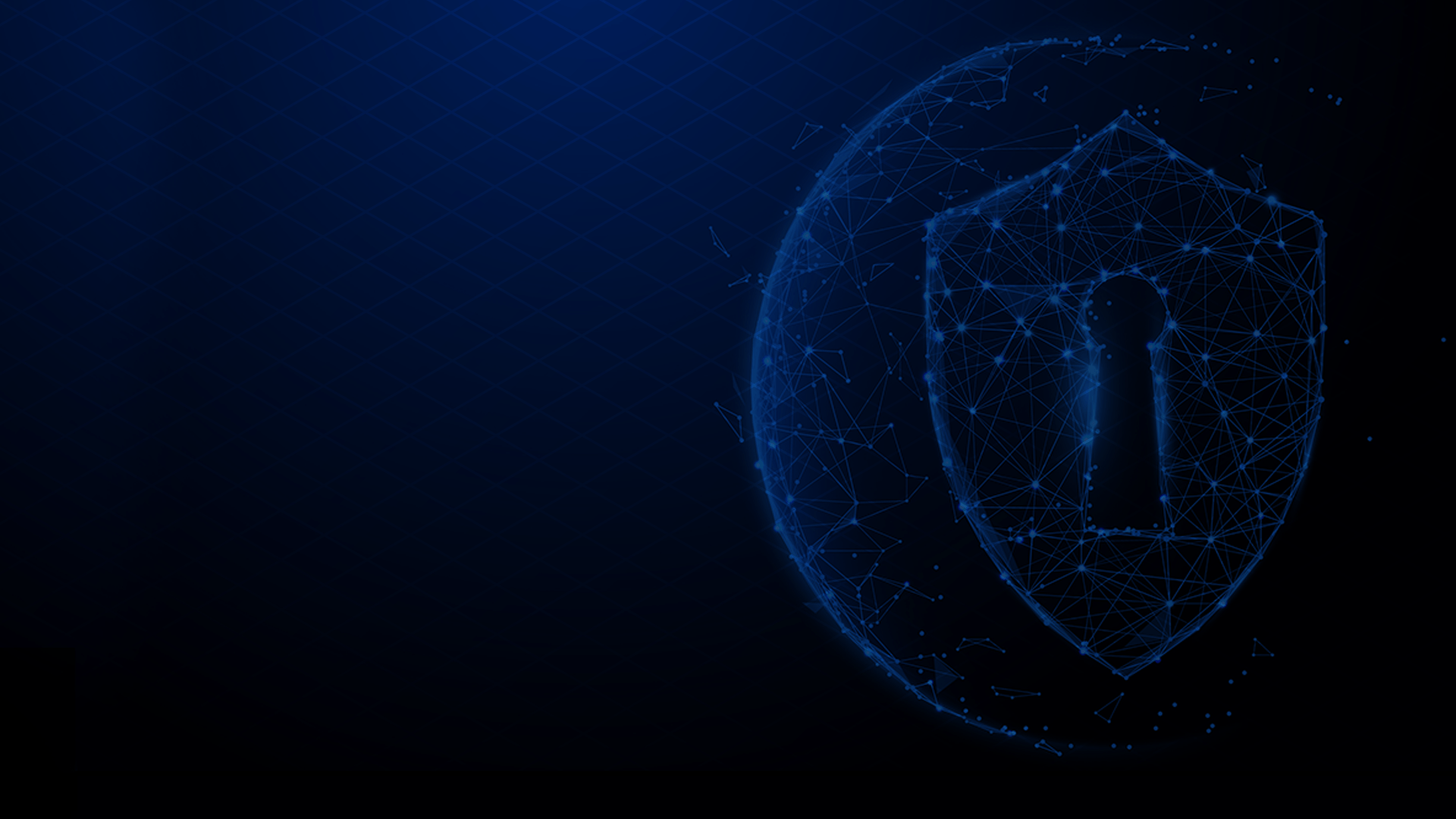 Система спутниковой разведки "Полевая Станция F-83« глобальной системы «Эшелон»
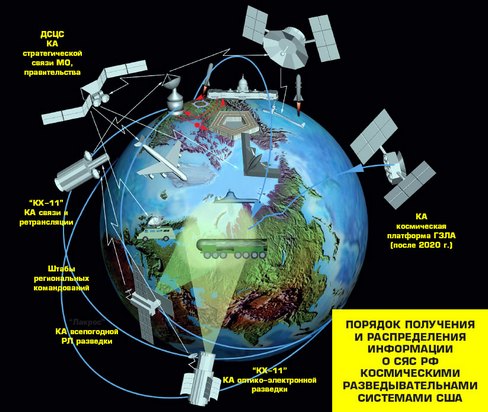 Контроль 100% передаваемой спутниками связи «Интелсат» информации, через которые работают почти все операторы дальней связи
Центры спутниковой разведки
база Королевских ВВС Великобритании в Моруэнстоу (Morwenstow) на севере Корнуэльского побережья
станция в Шугар Гров (Sugar Grove), в горах Западной Вирджинии
станция в штате Вашингтон, внутри армейского полигона Якима (Yakima)
станции в Джеральдтоне (Geraldton) на Западе Австралии
Станция на о. Вайхопаи (Waihopai), Новая Зеландия
Станция в Менвиф-Хилл (Menwith Hill) в северной Англии
Шоэл Бэй (Shoal Bay) в австралийской провинции Дарвин
станция Лейтрим (Leitrim), Оттава
база Мисава (Misawa) в северной Японии
4
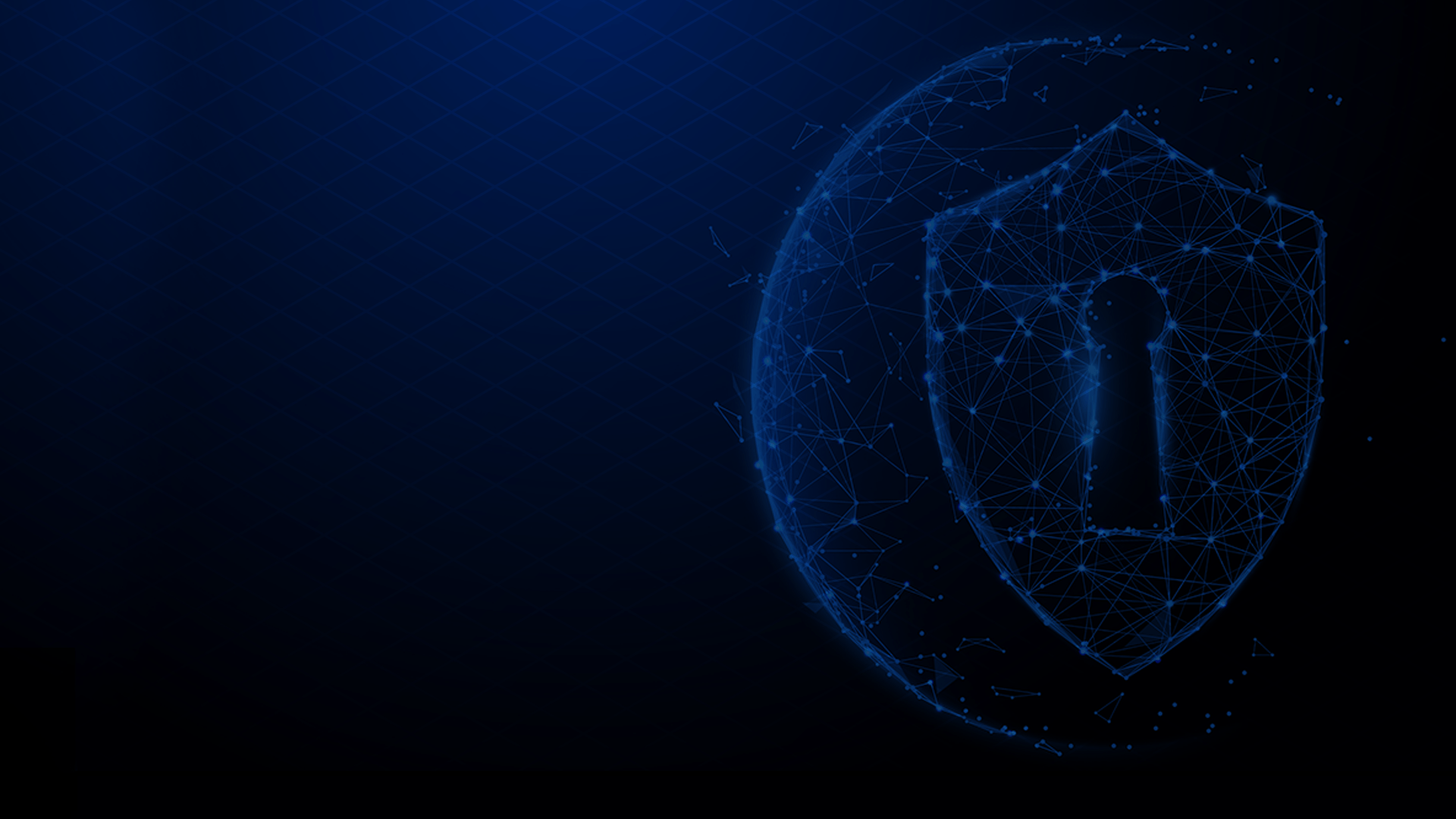 Подсистем разведки «Словарь» ( Dictionary) на суперкомпьютерах «Cray-3» системы «Эшелон»
Перехват информации по:
Электронным адресам конкретных людей и организаций;
Оцифрованным образам интересующего абонента;
Ключевым словам.
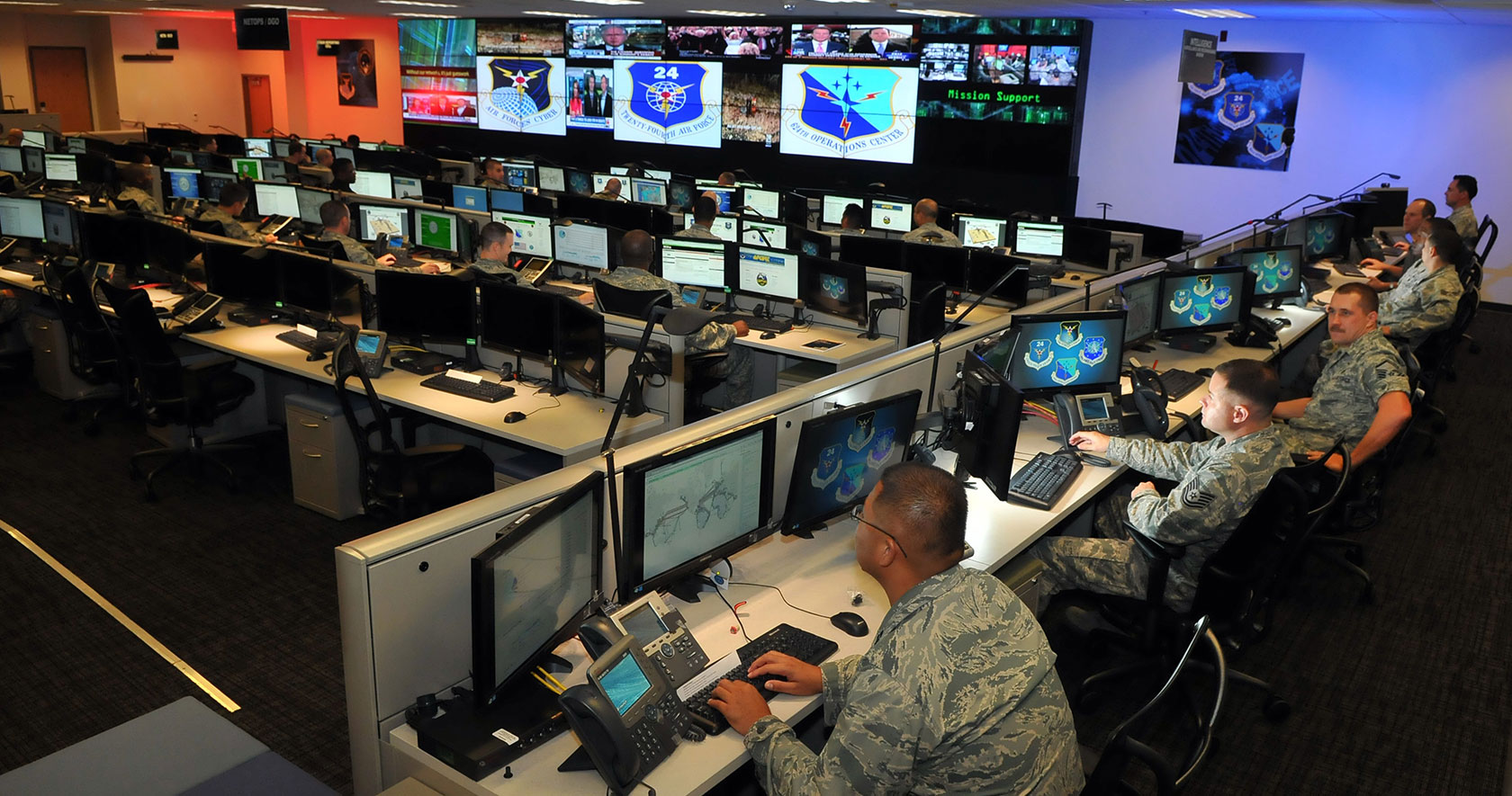 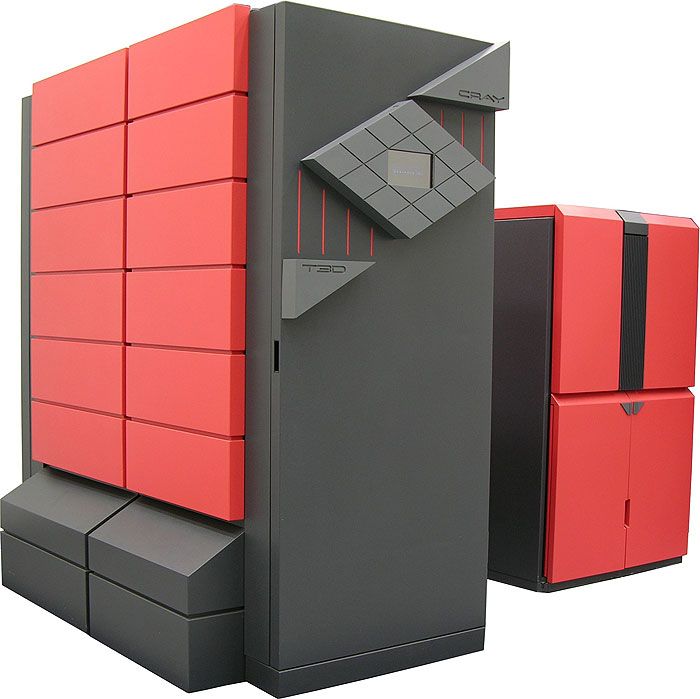 Суперкомпьютер «Cray-3»
5
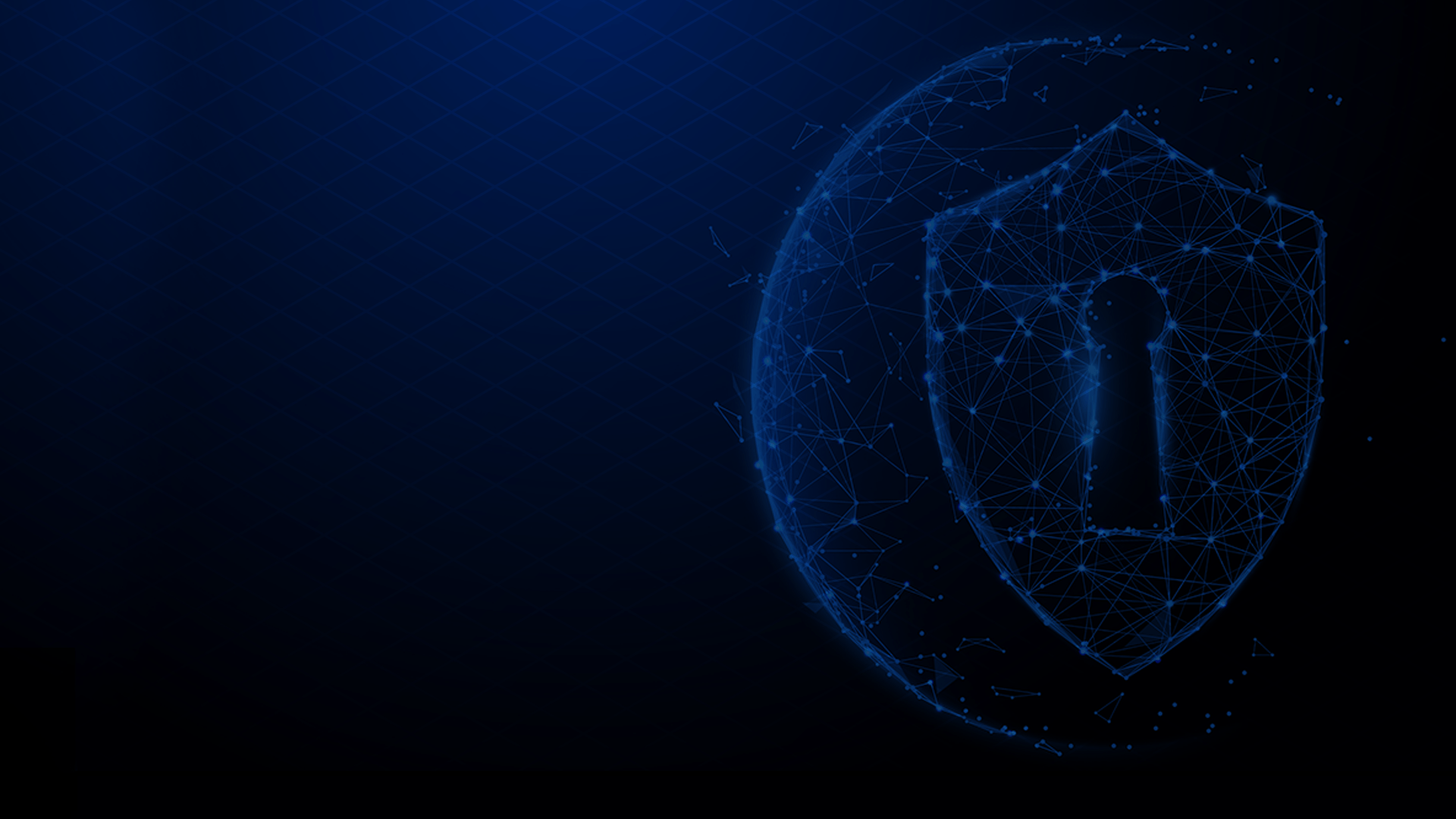 Подсистема разведки наземных, подземных, подводных телекоммуникаций системы «Эшелон»
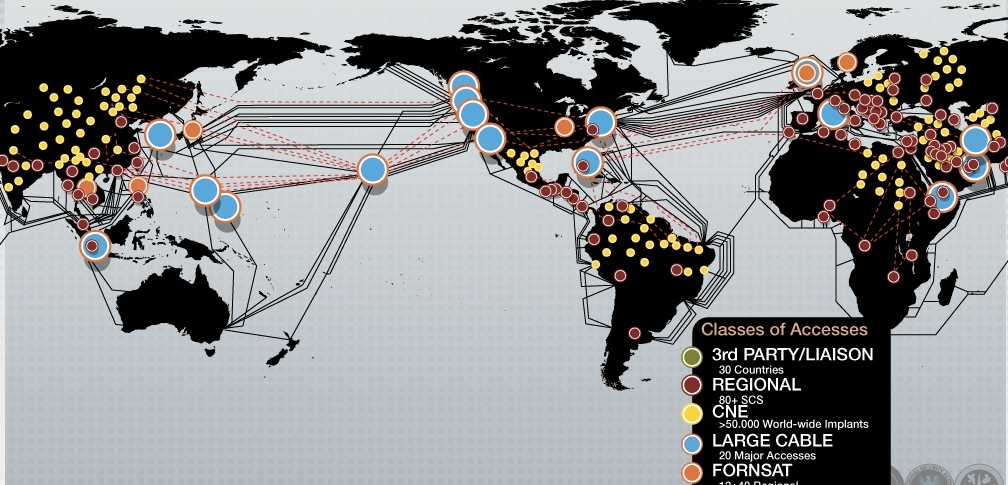 Наземные станции разведки
Дания           - Пуэрто-Рико
Япония         - Ближний Восток
Италия          - Африка
Китай            - остров Ассенсон в Атлантическом океане
Турция          - аттол Диего-Гарсия в Индийском океане
6
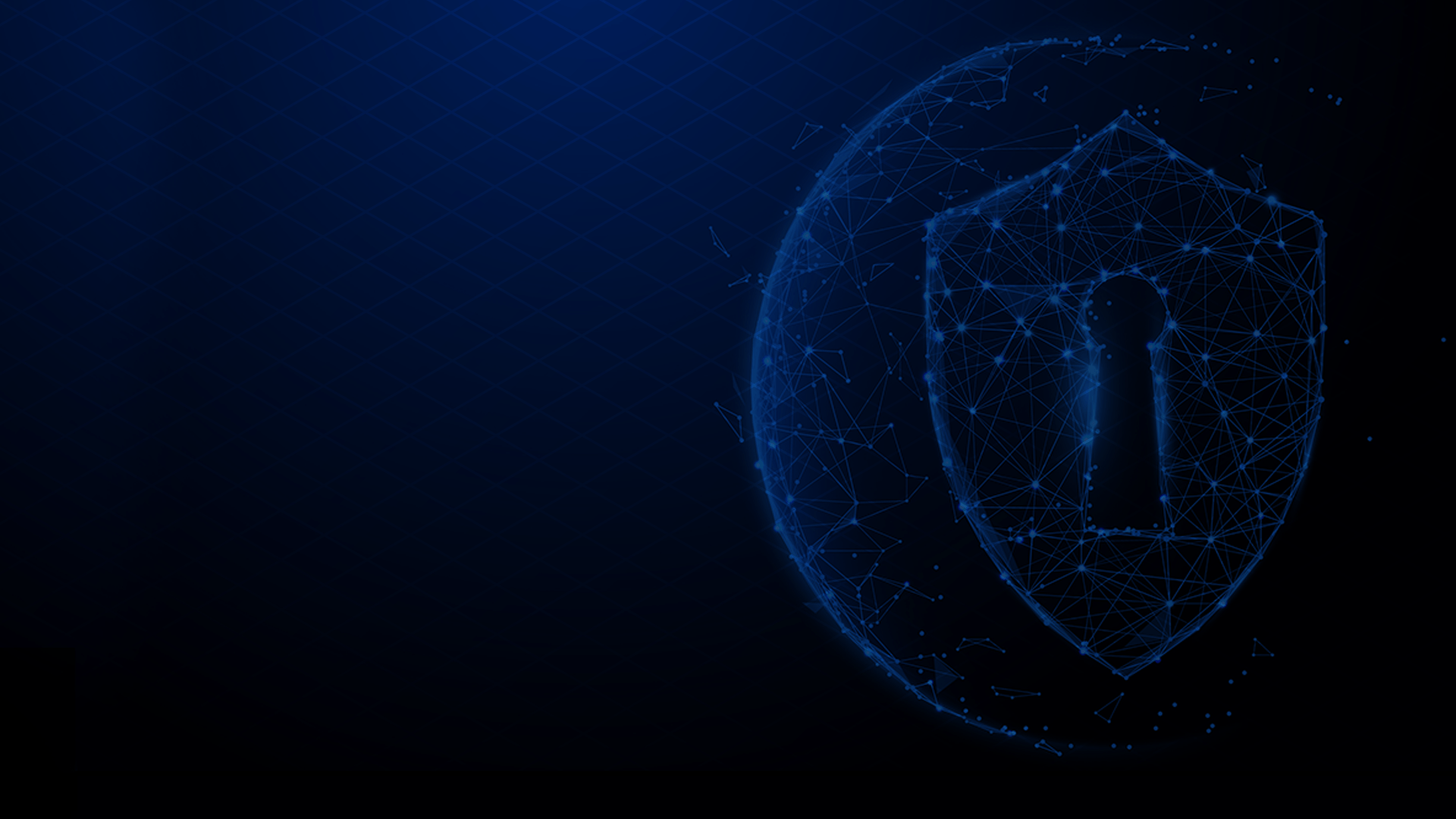 Подсистема компьютерной разведки "Платформа" (Platform) системы «Эшелон»
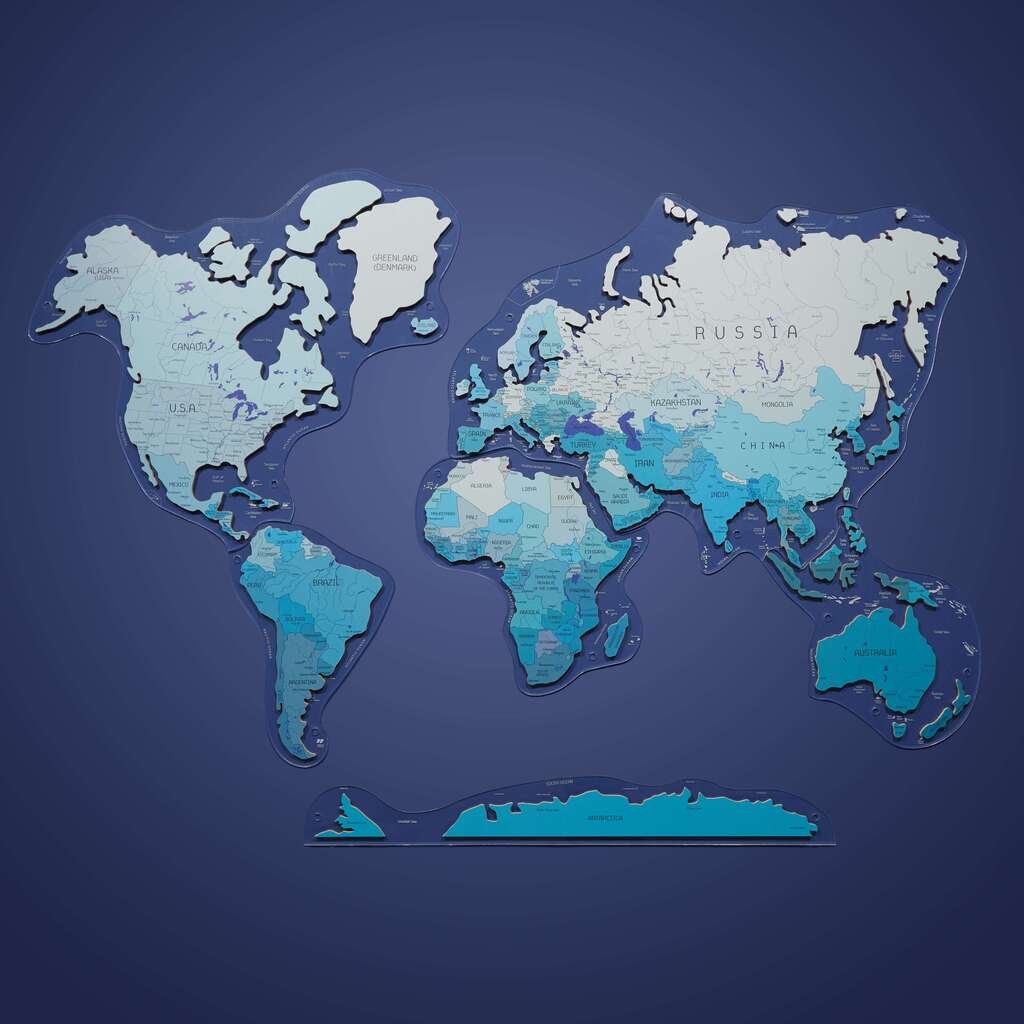 Платформа включает в себя 52 отдельных сетей суперкомпьютеров
Зоны внимания Платформы – военная
                                                     - коммерческая система
                                                     - гражданская система
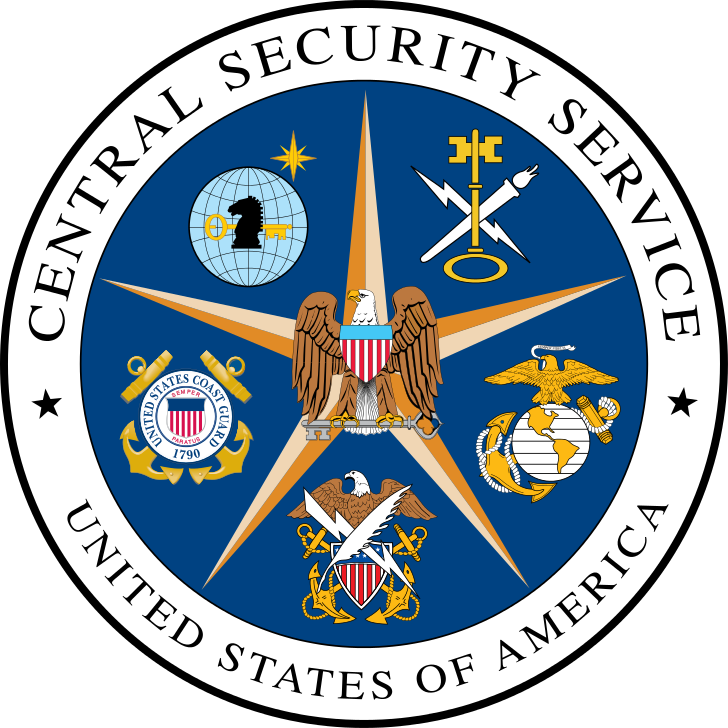 Командный центр Платформы располагается в Форт Мид (Fort Meade), Мэрилэнд, США - штаб-квартире АНБ
Ключевые отпечатки запускающие систему записи – слова, имена, названия
                                                                                                - номера телефонов, факсов
                                                                                                - e-mail
                                                                                                - электронный отпечаток голоса
7
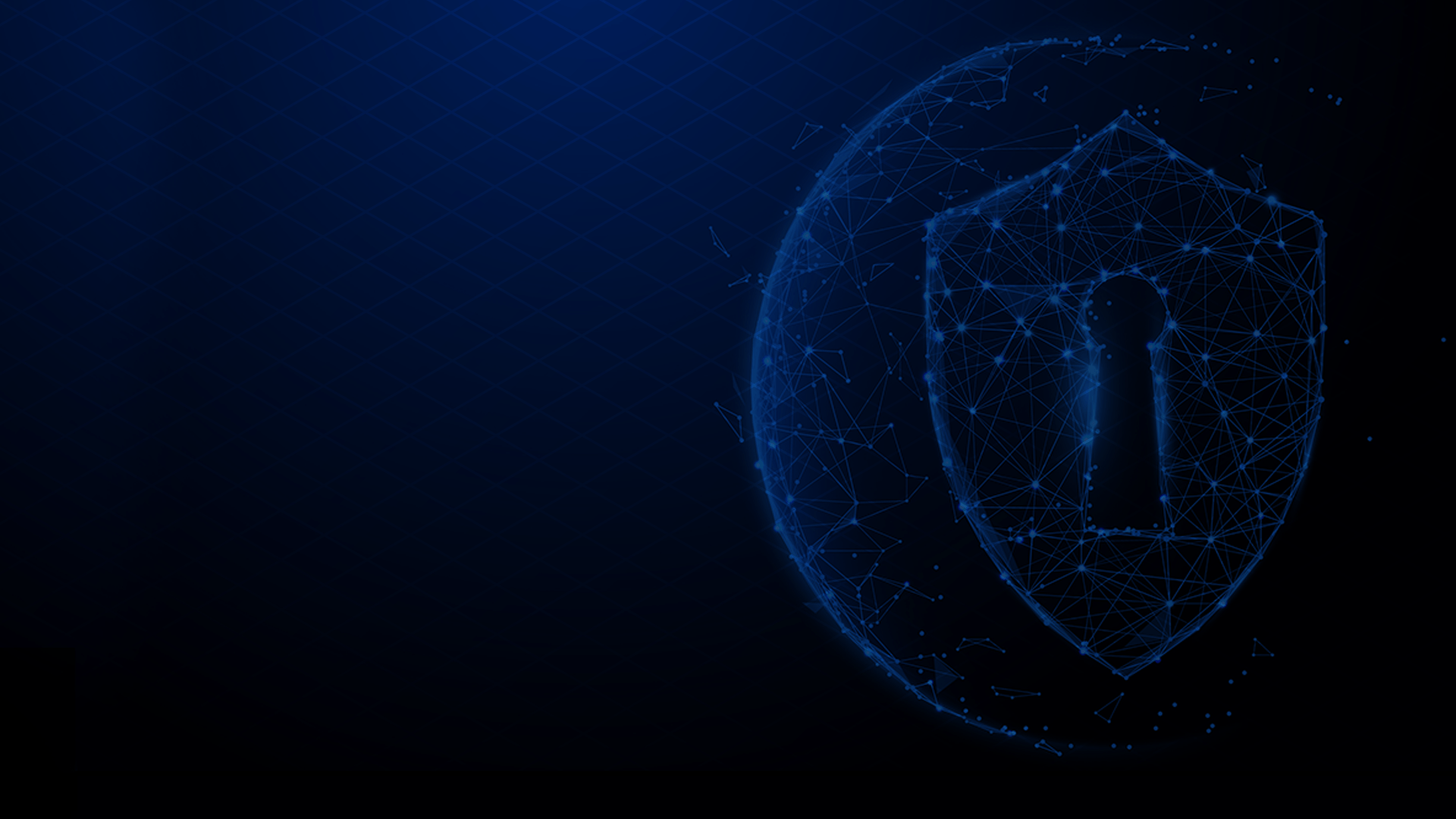 Гражданская подсистема системы «Эшелон»
Осуществляется аналитика перехваченной информации
Не важная информация (коммерческая и частная)
Важная развединформация
Продажа
Передача
Разведсообщество НАТО
Компании США и Великобритании
8
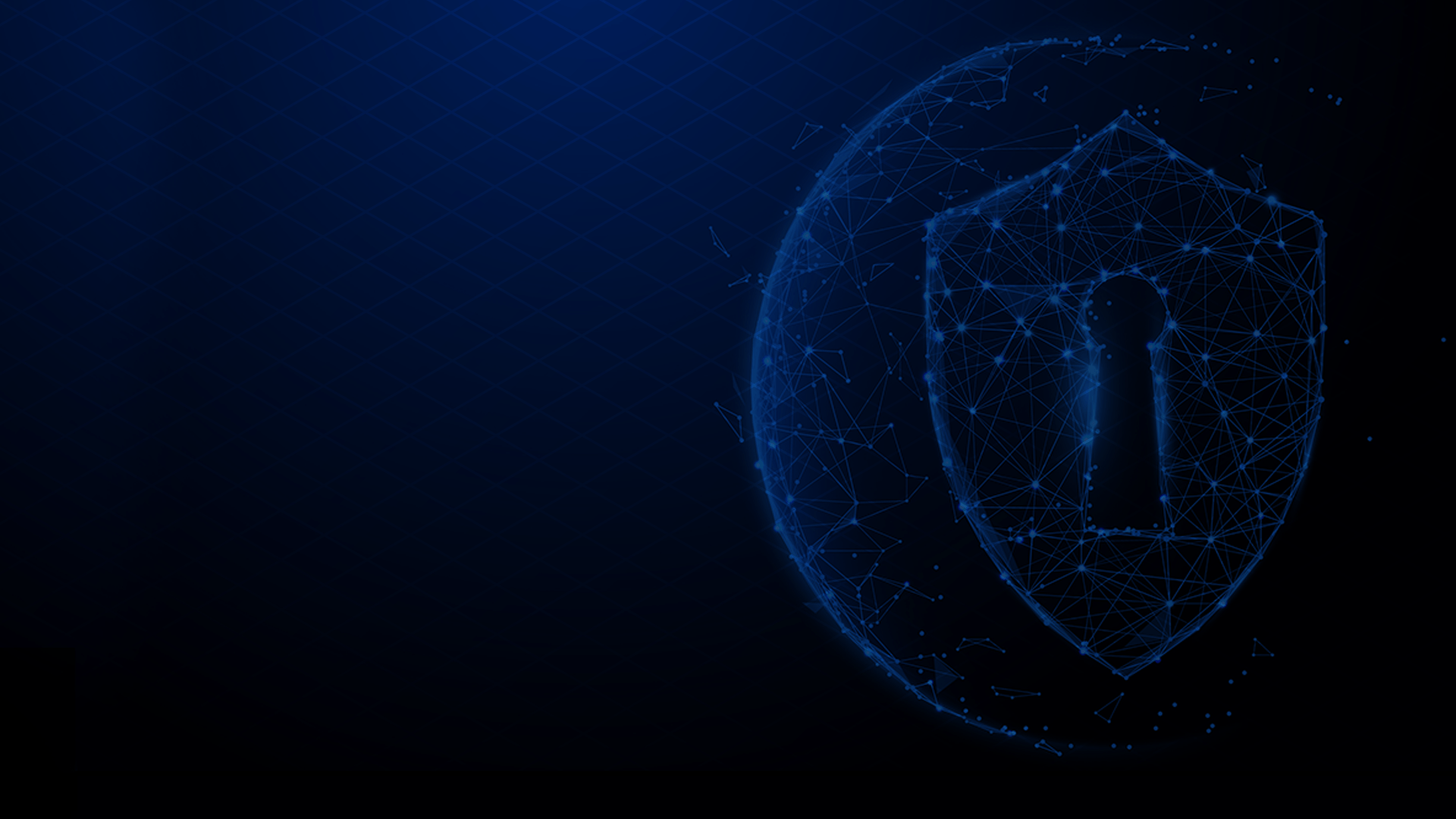 Агентство национальной безопасности США
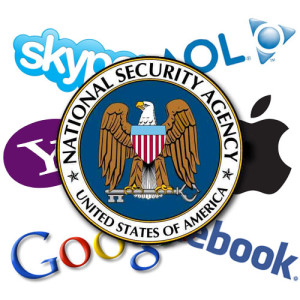 9
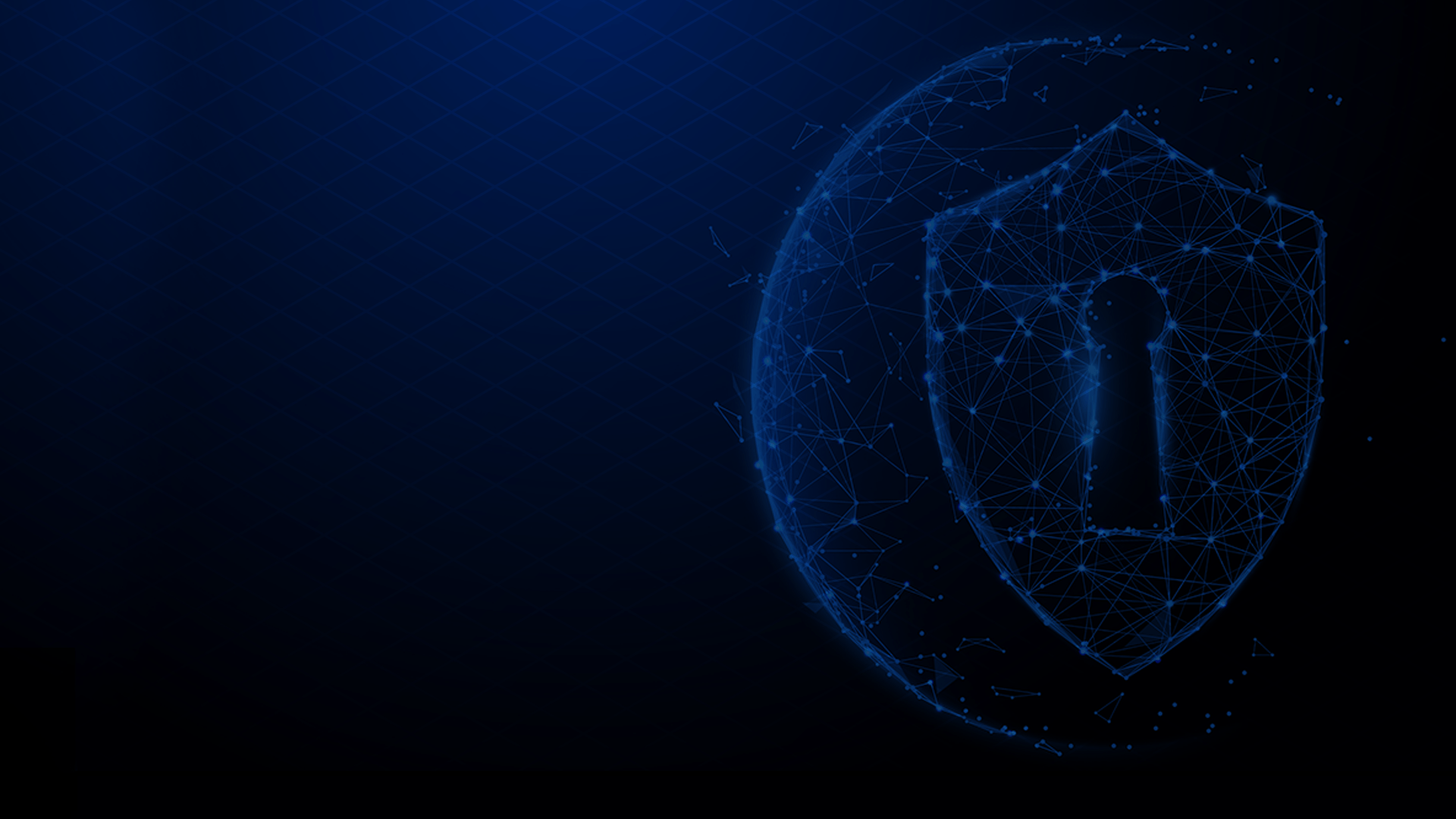 Предложения «легких денег» в телеграмм – каналов агентов 
иностранных спецслужб и террористических организаций
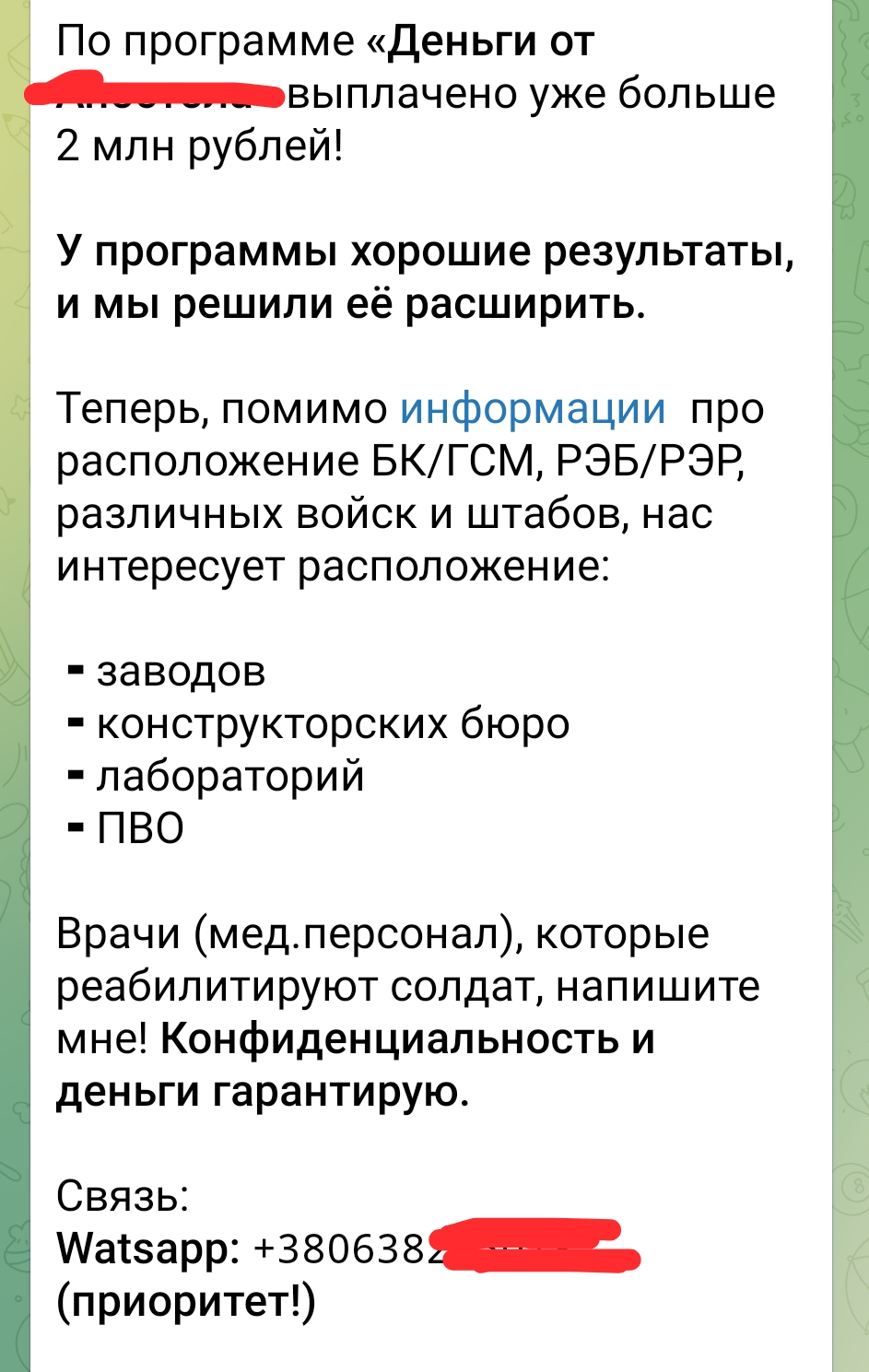 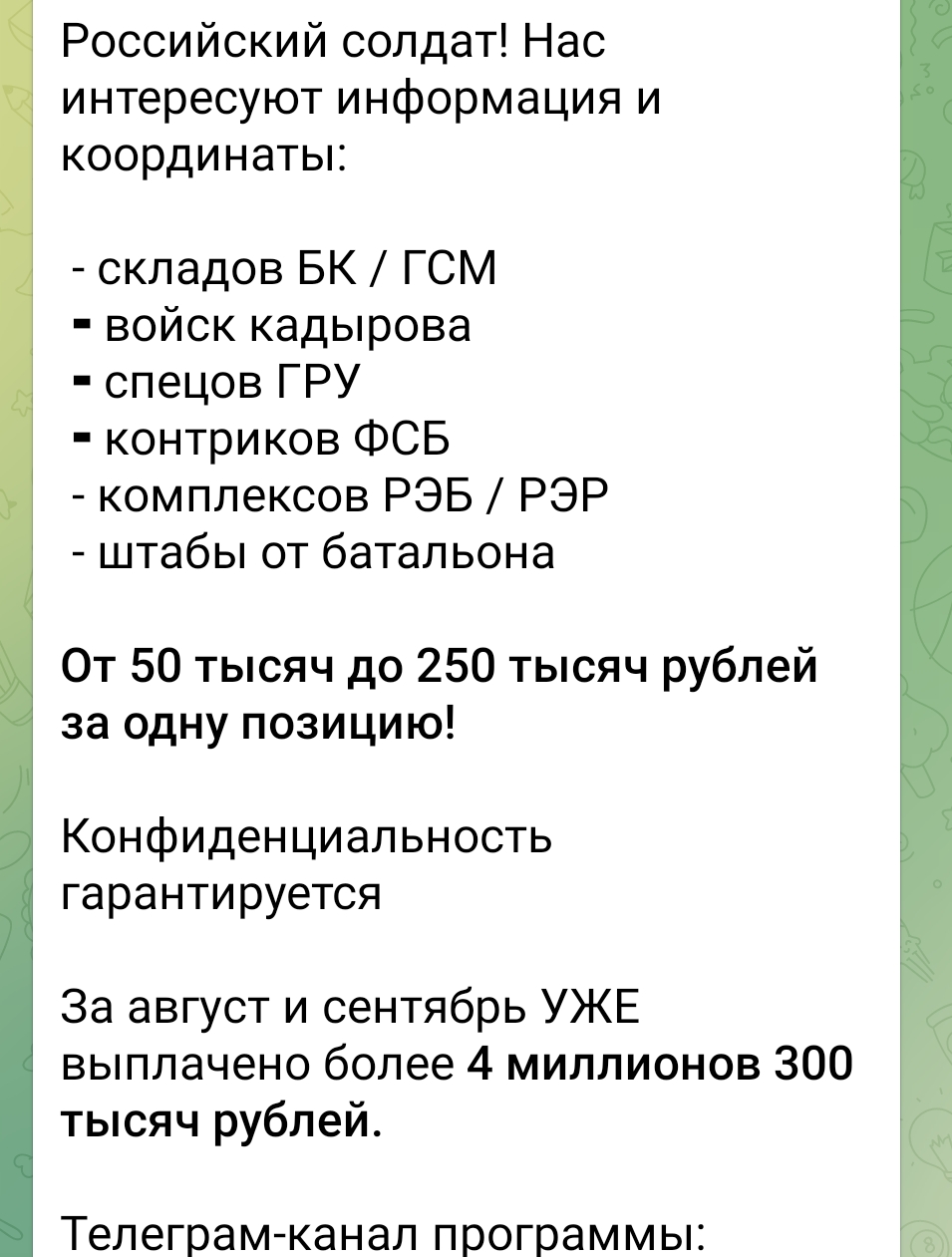 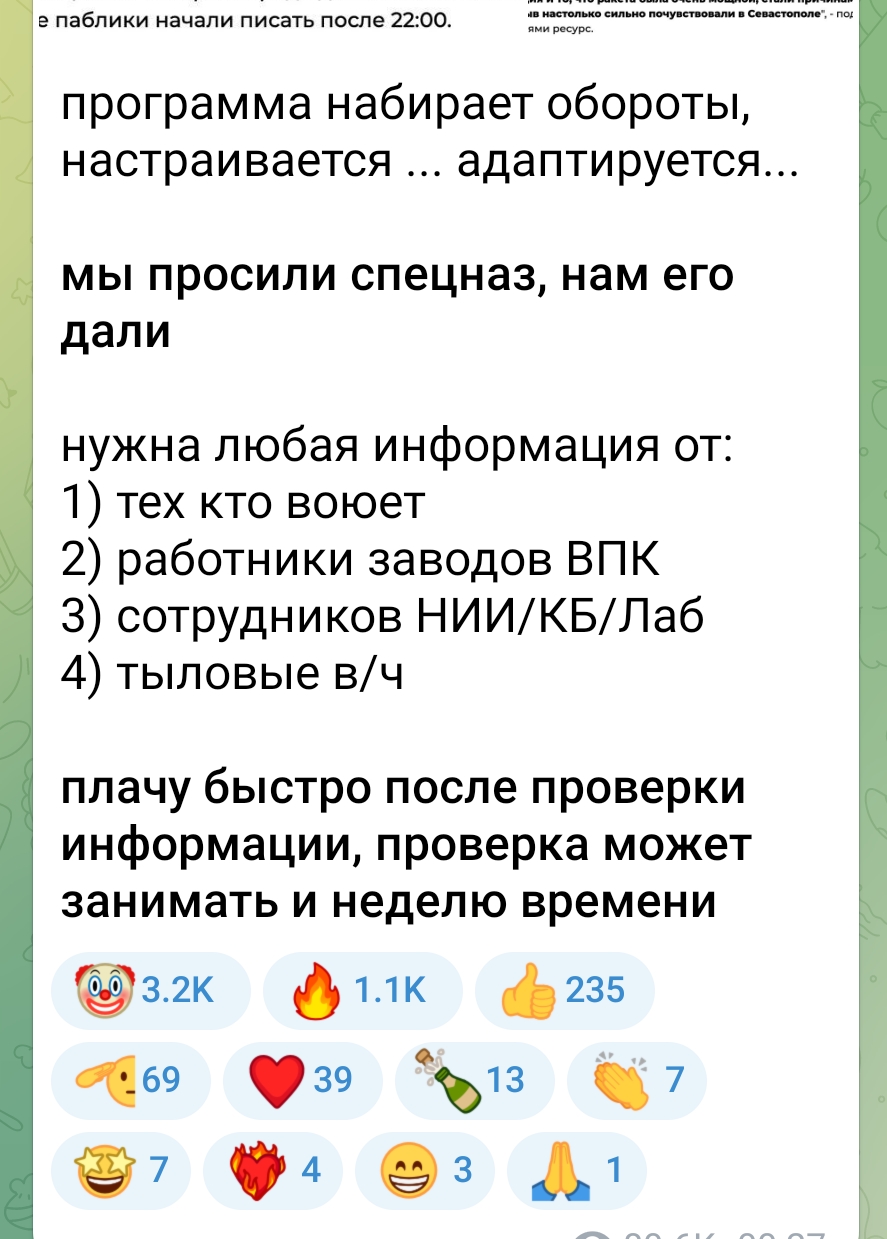 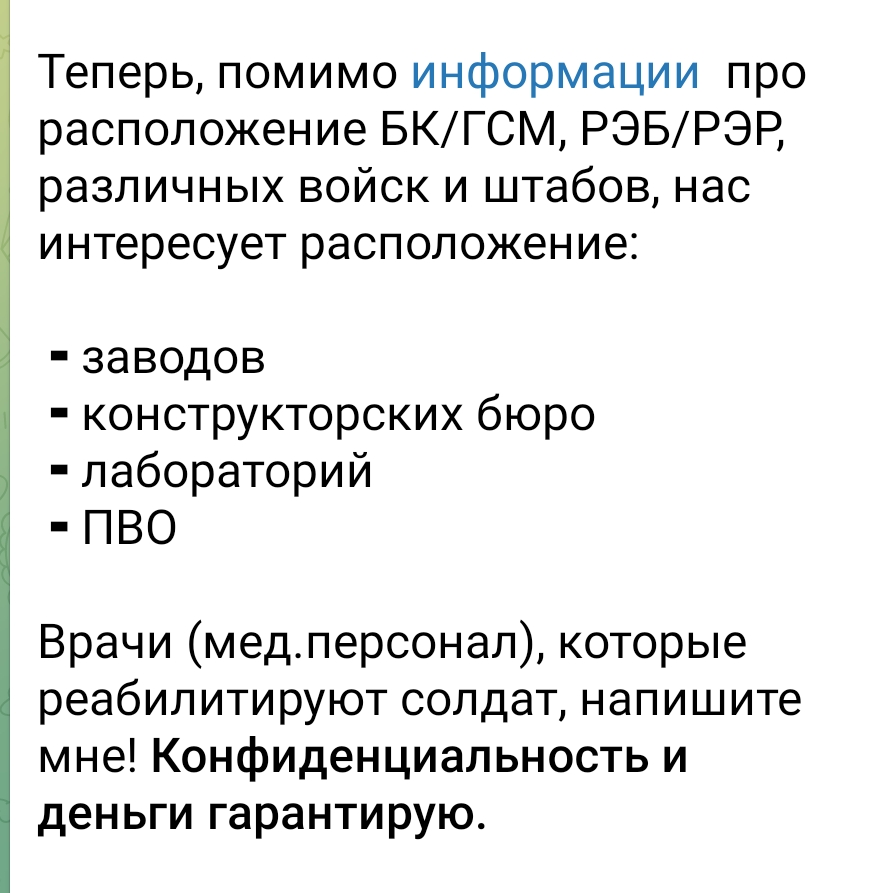 10
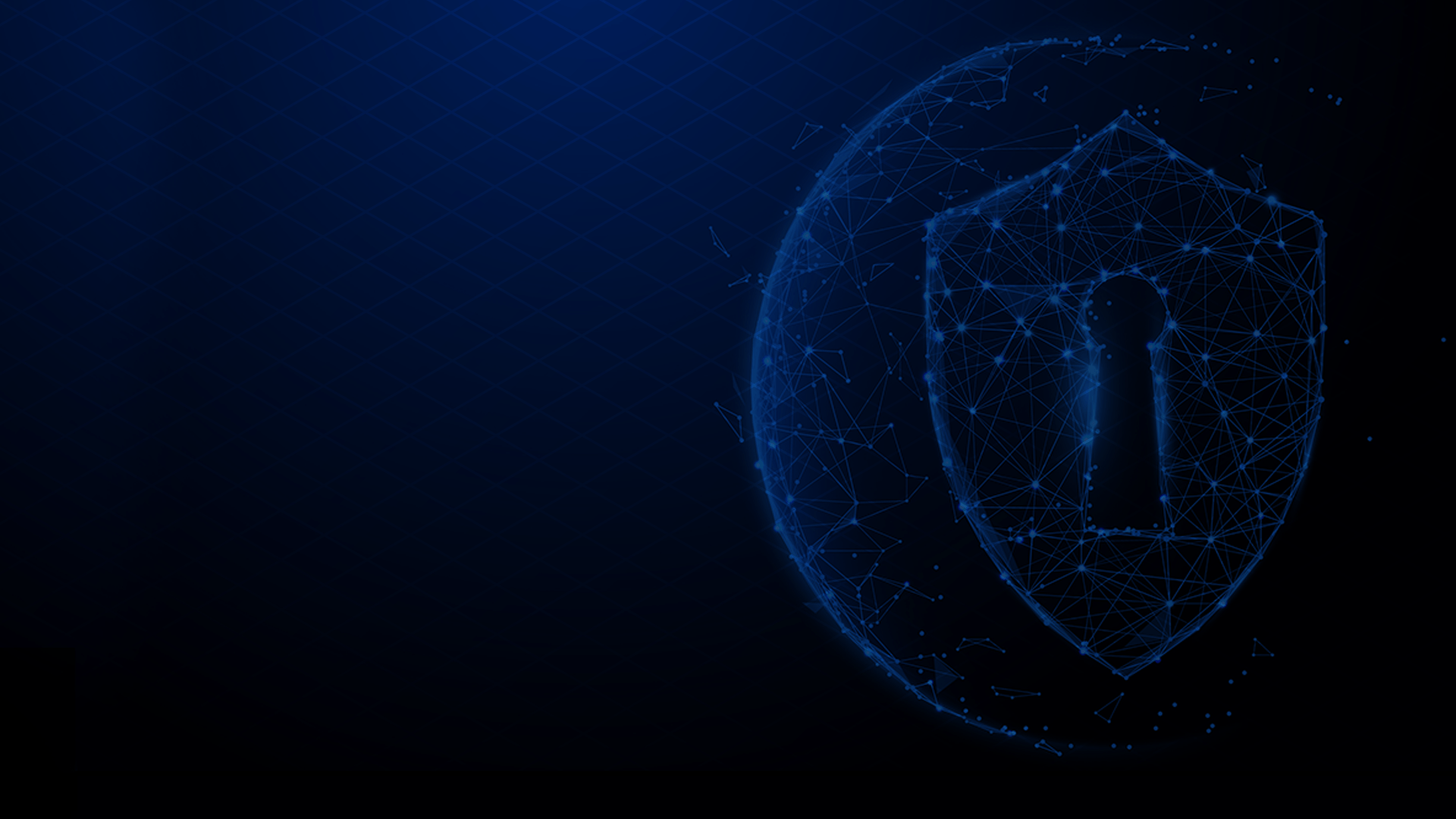 Террористические акты
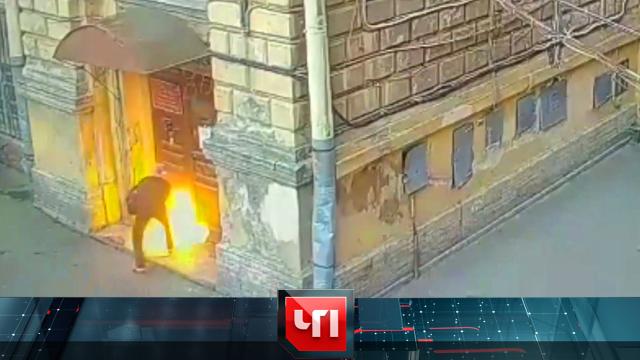 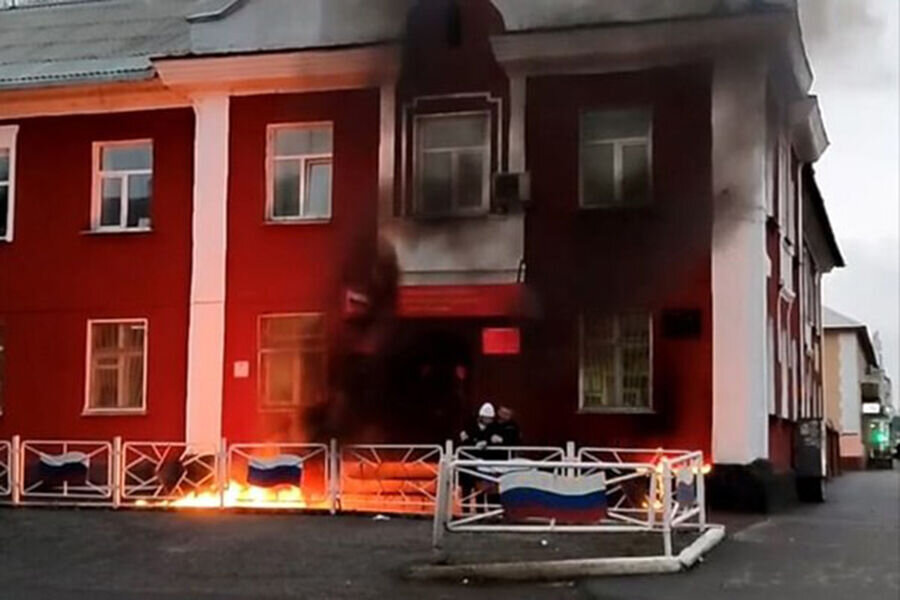 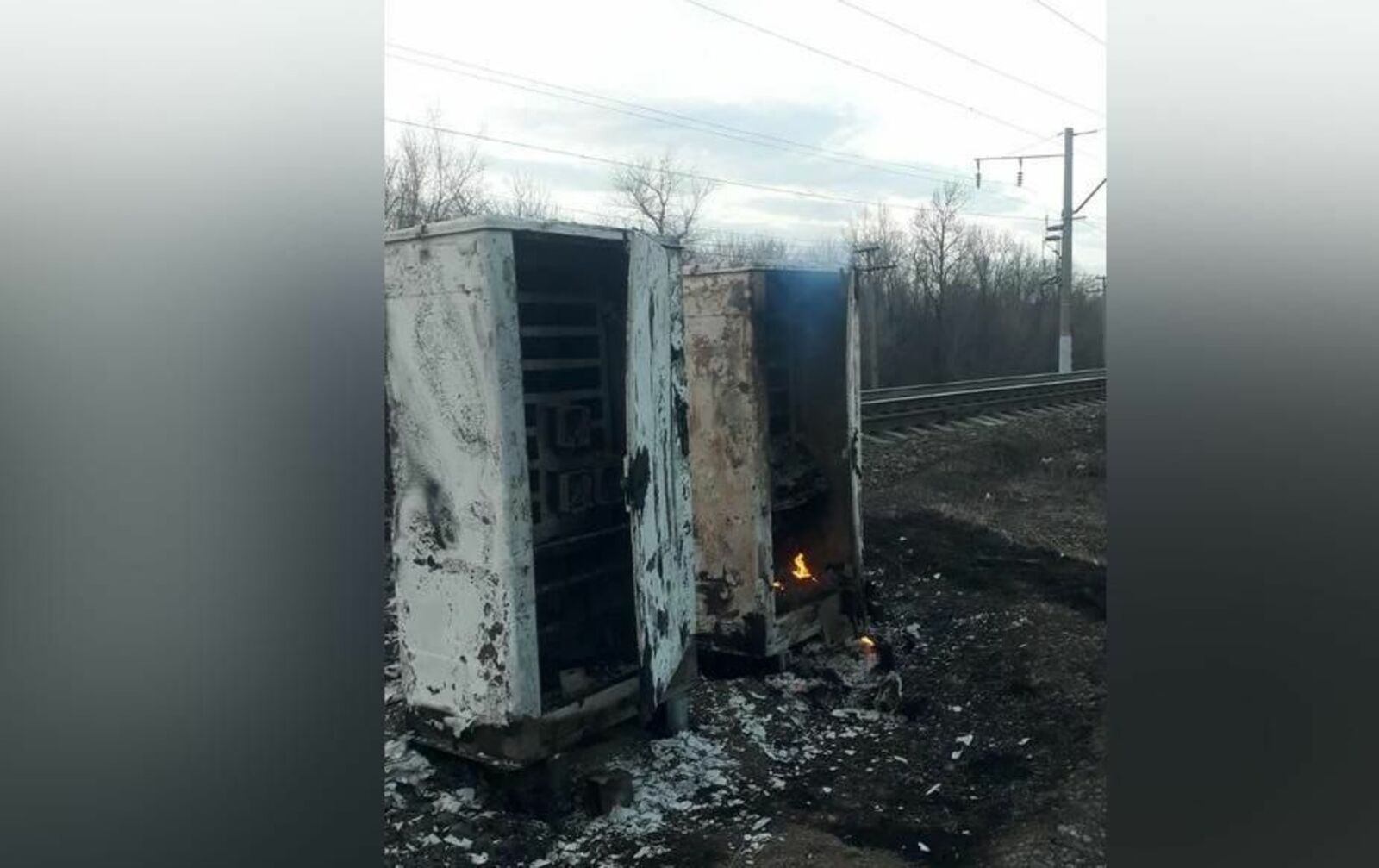 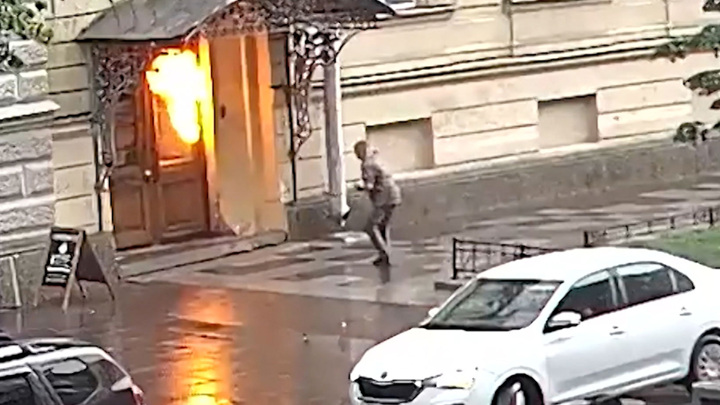 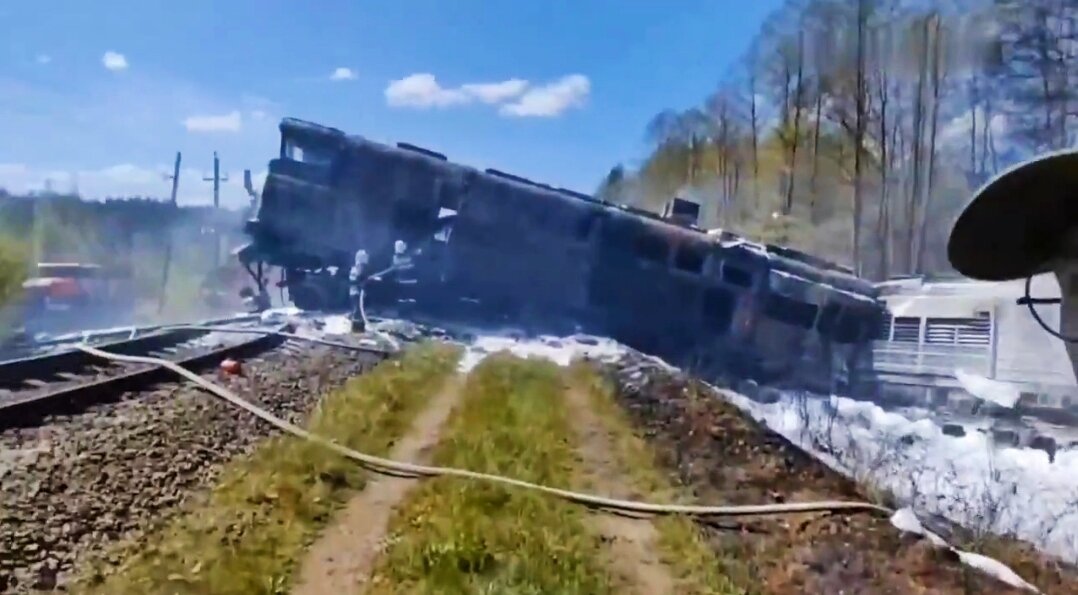 11
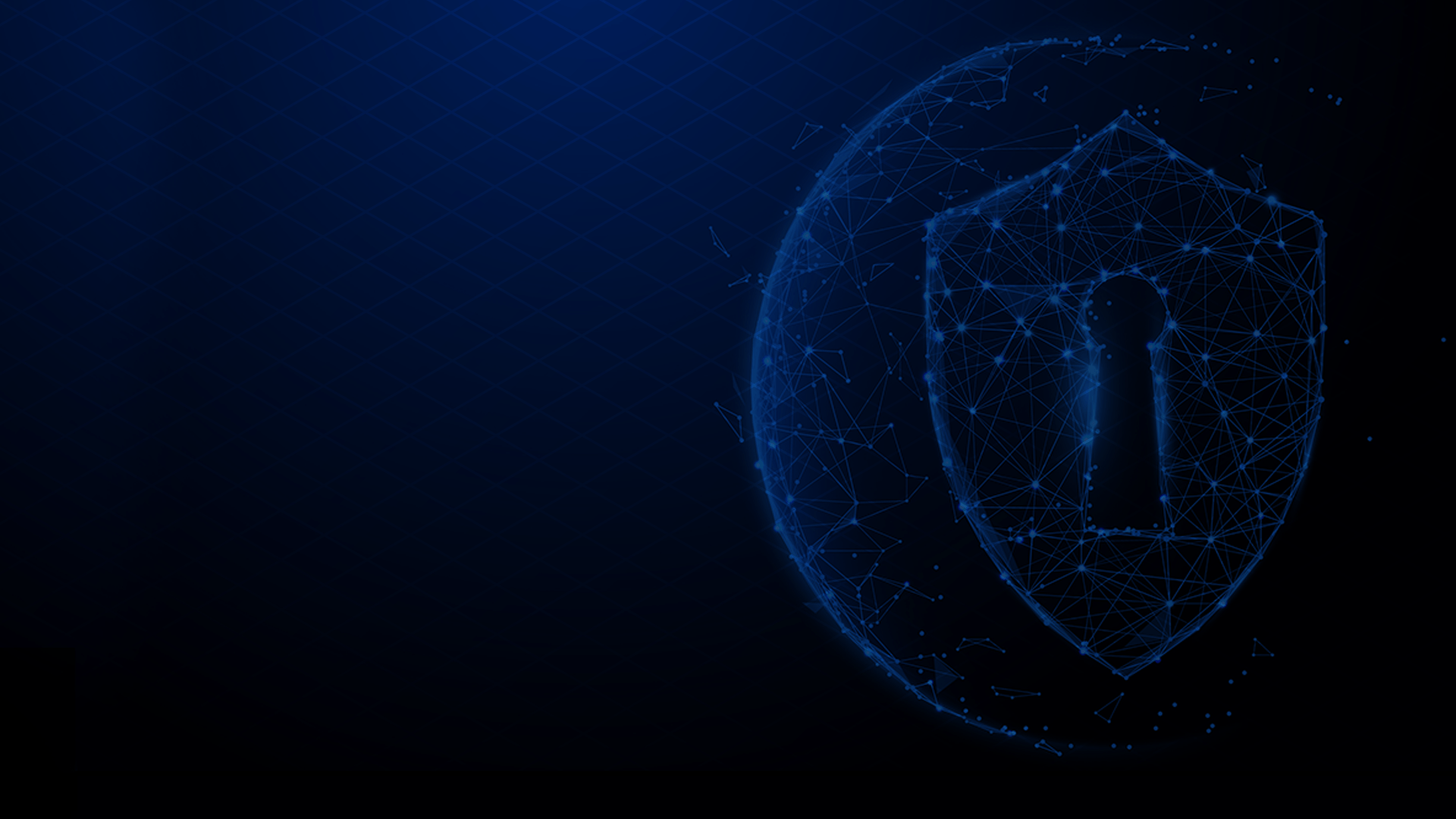 Способы получение информации
Получение информации
Разведка
Получение информации из открытых источников
Шпионаж
Получение информации не законными методами
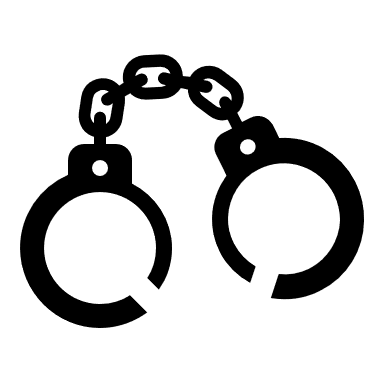 12
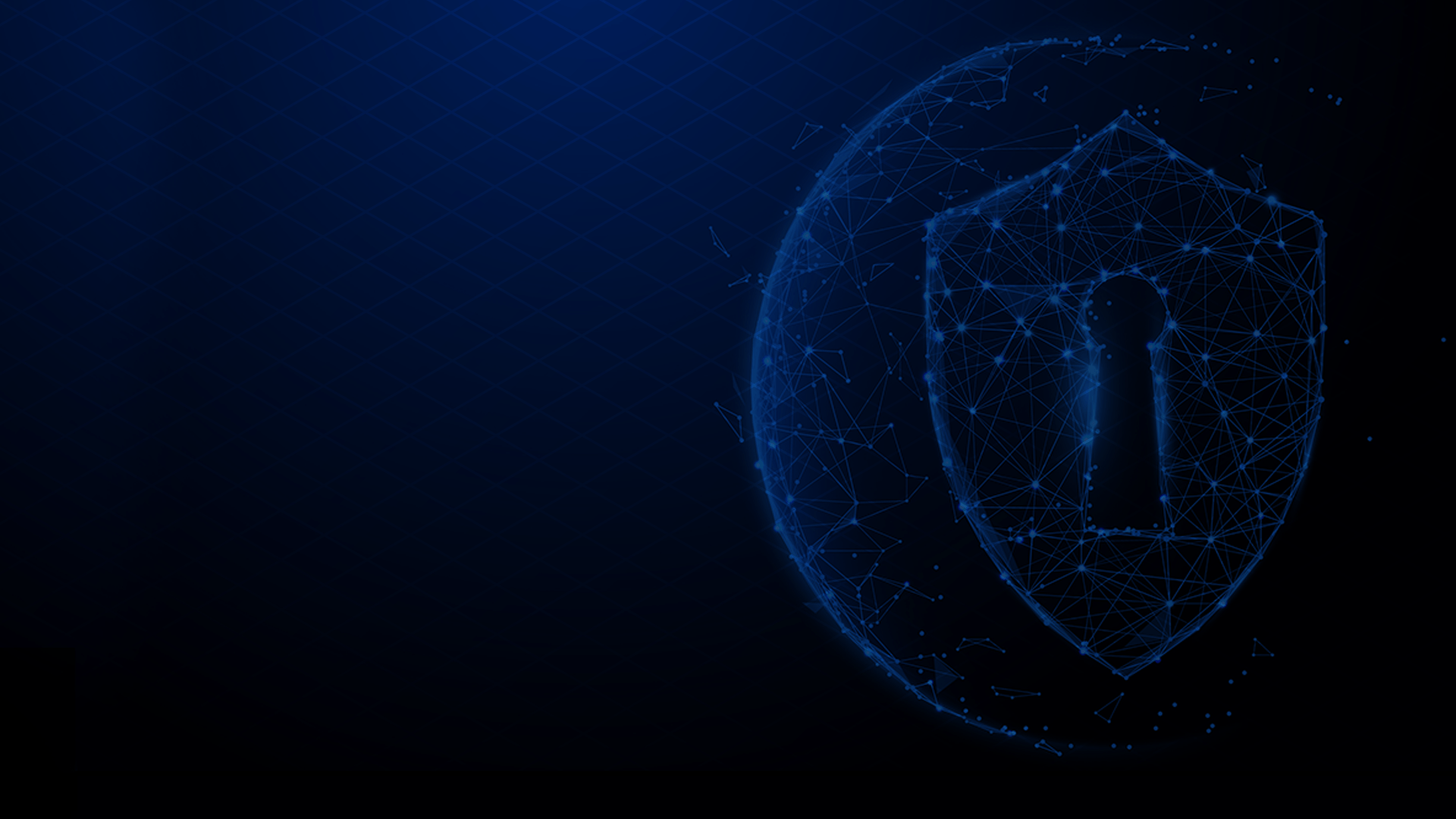 Открытые источники
13
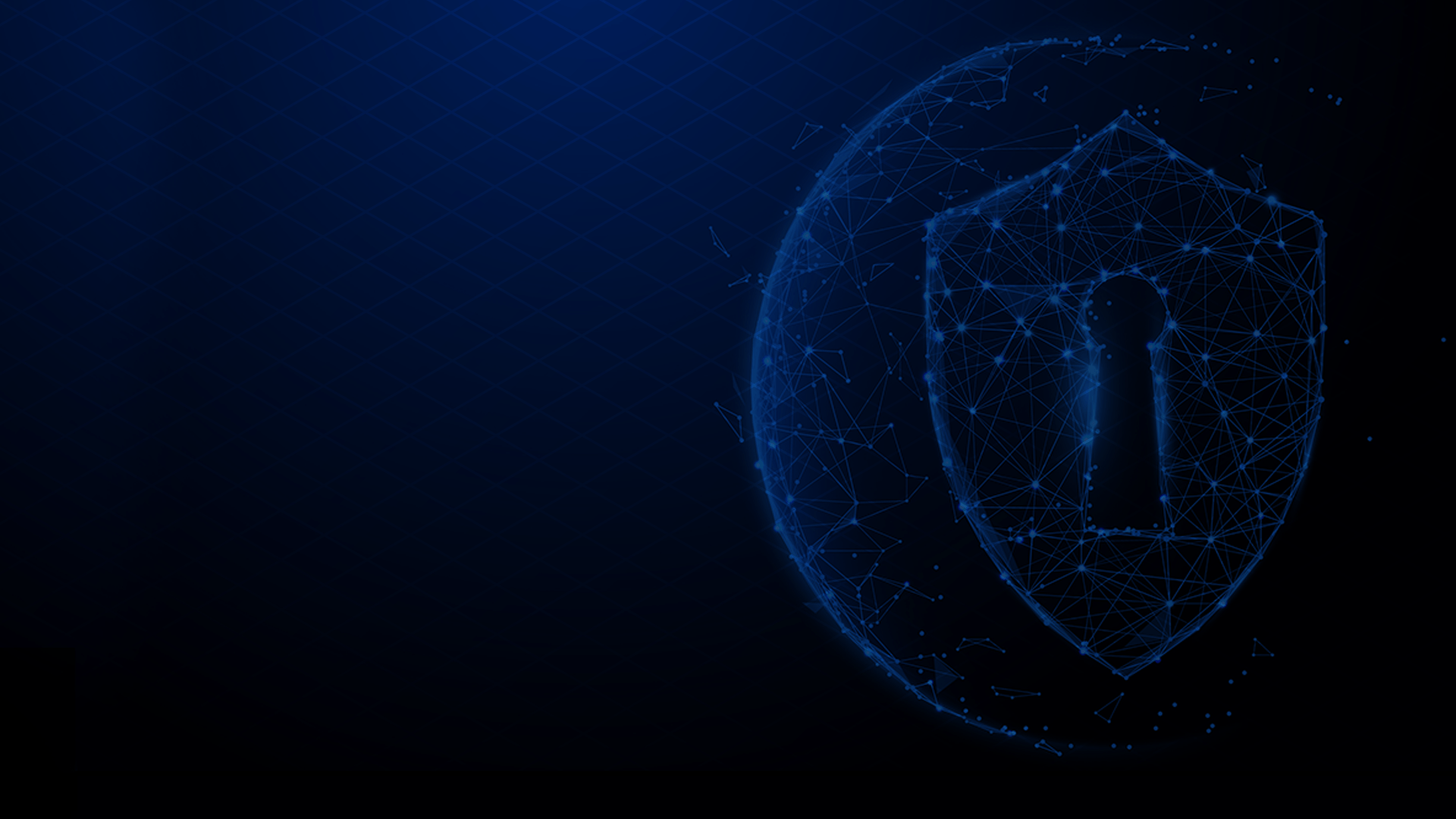 Закрытые источники
14
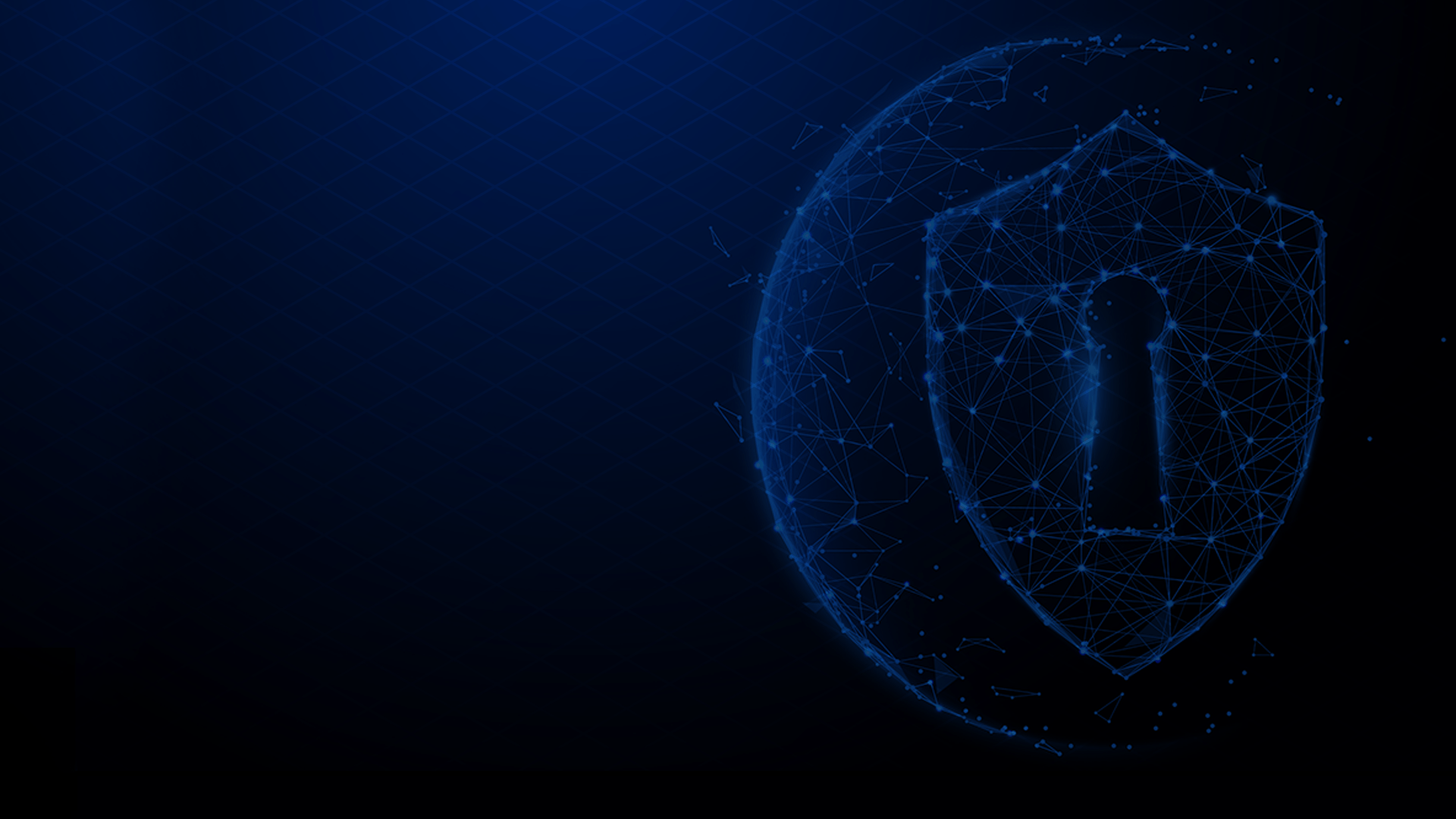 Методы промышленного и межгосударственного шпионажа
15
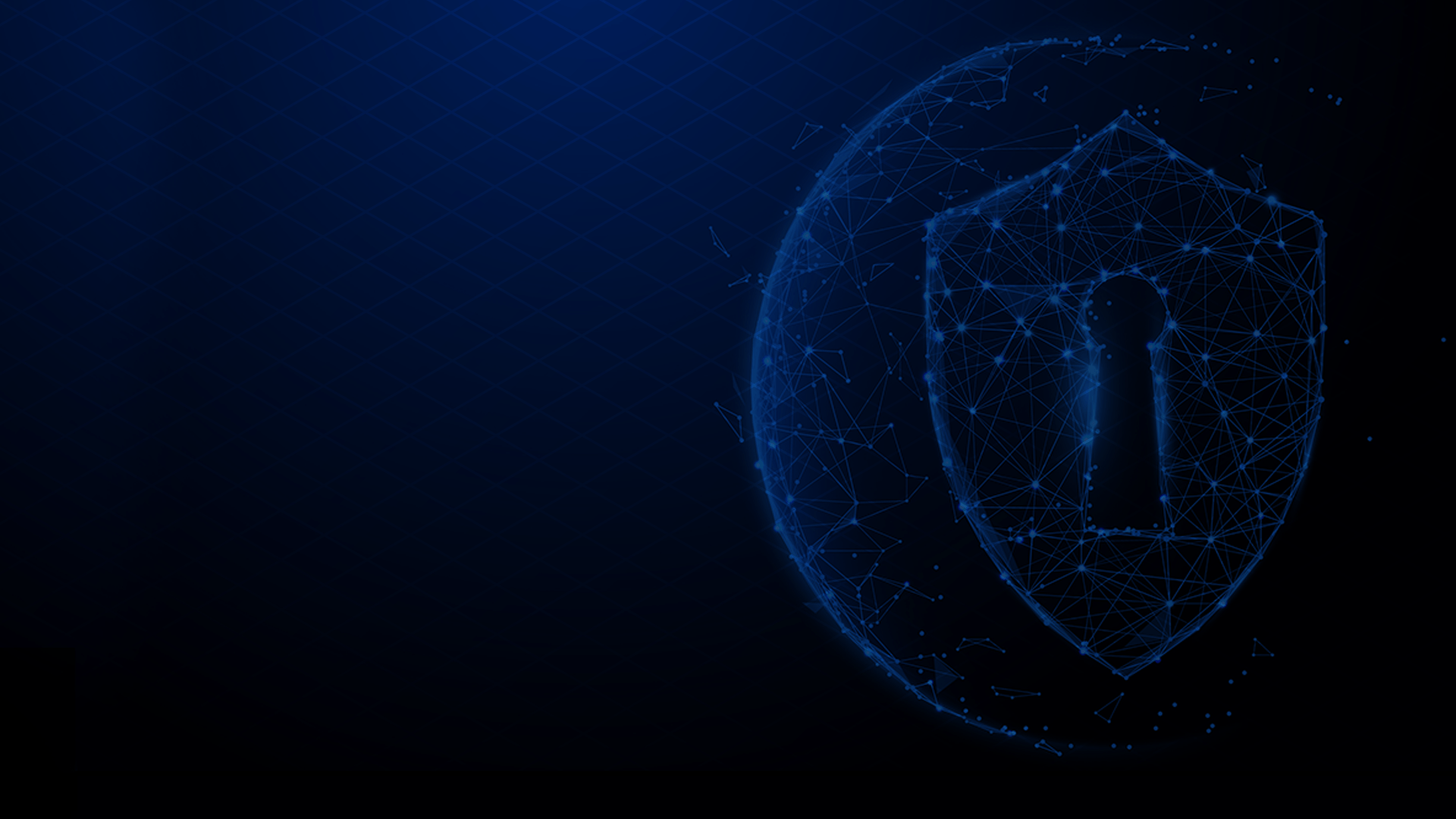 Статистика кибератак в 2023 году
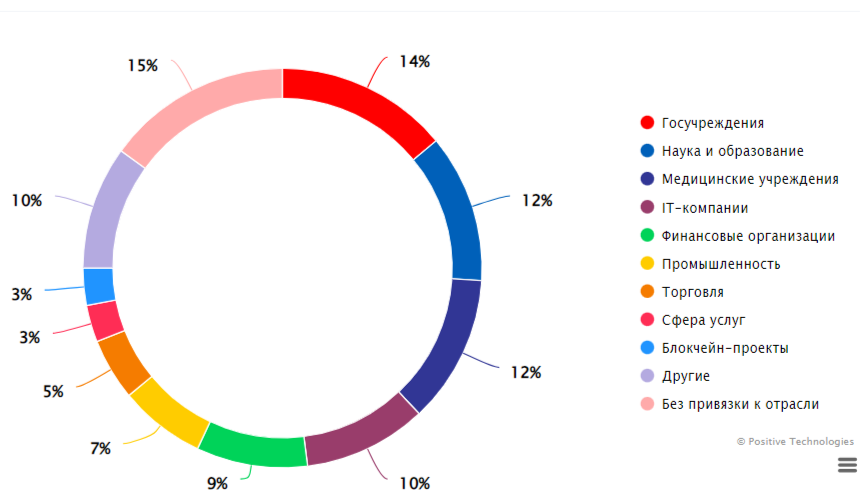 16
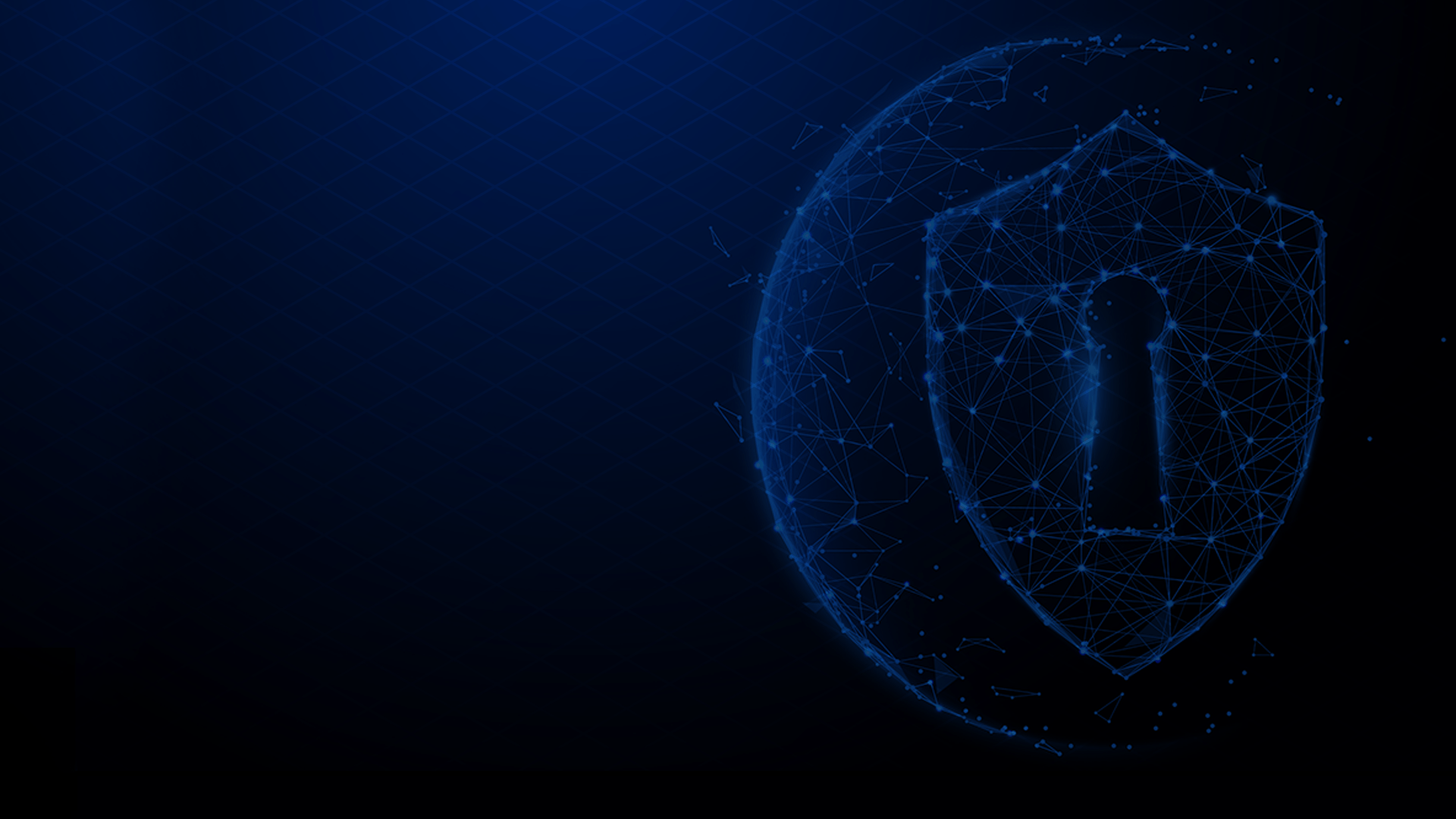 Пути решения повышения защищённости критически важных объектов
1. Выполнение на предприятии ВПК требований
17
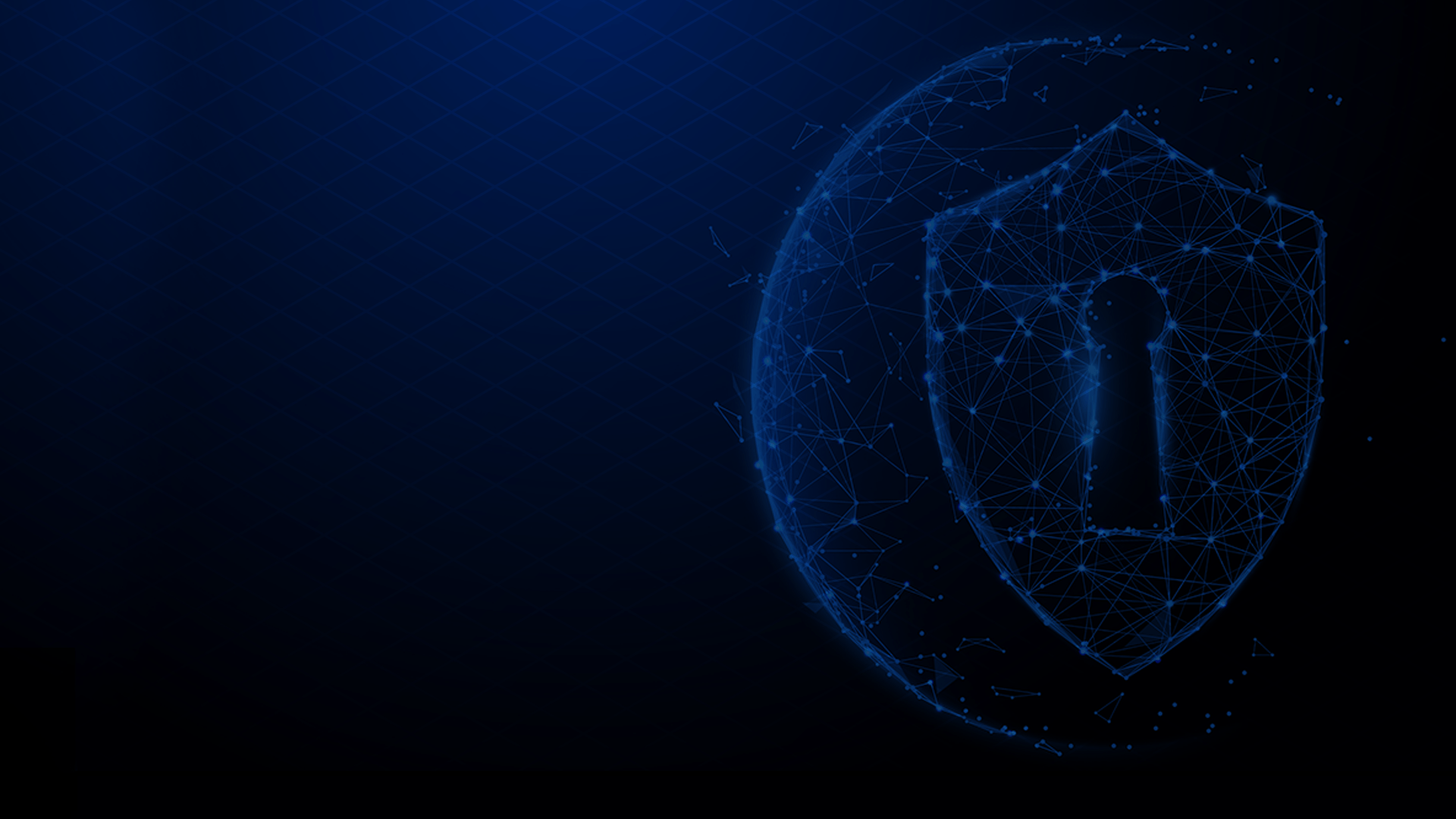 2. Введение на предприятиях ВПК Профстандартов
18
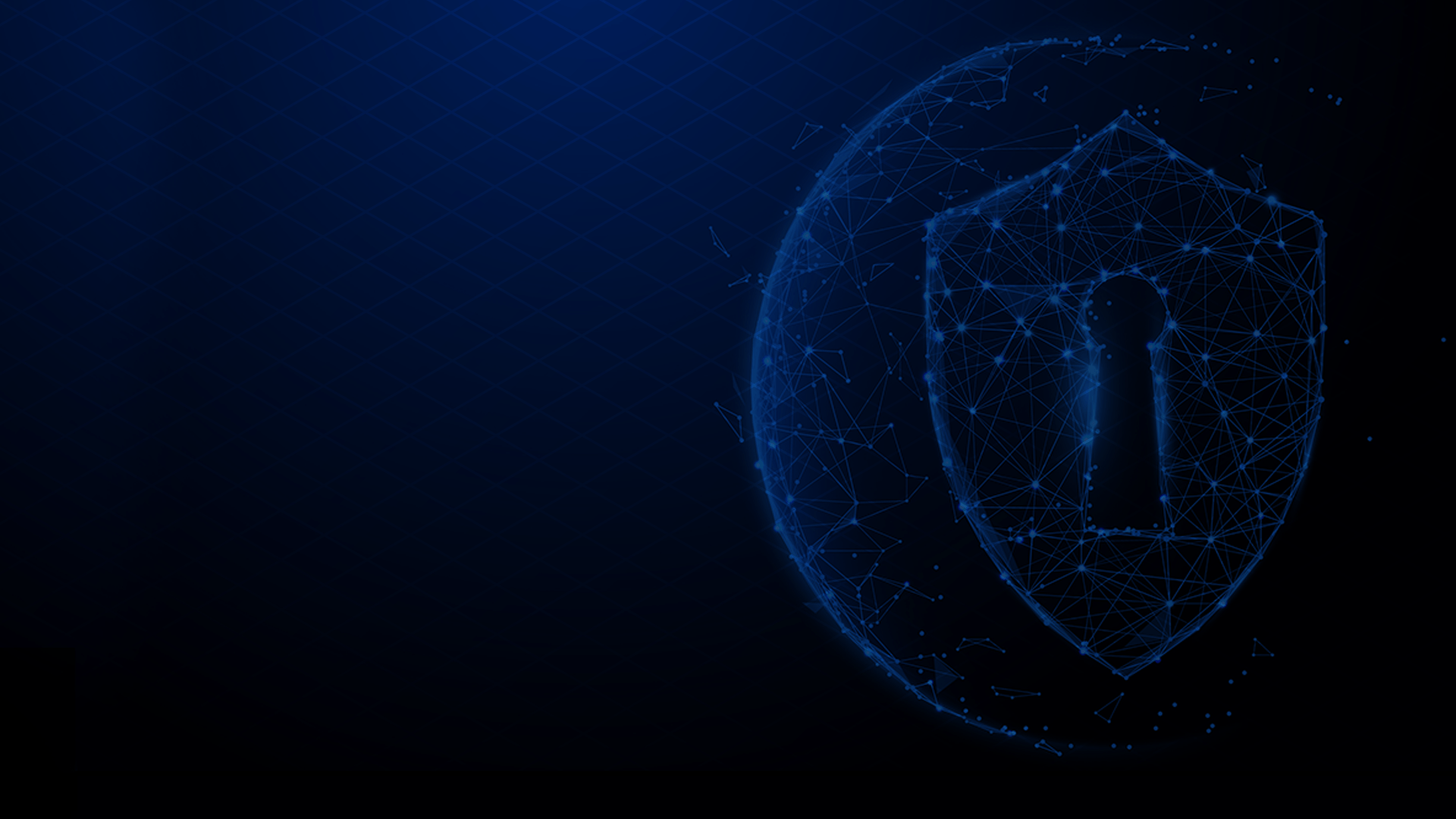 19
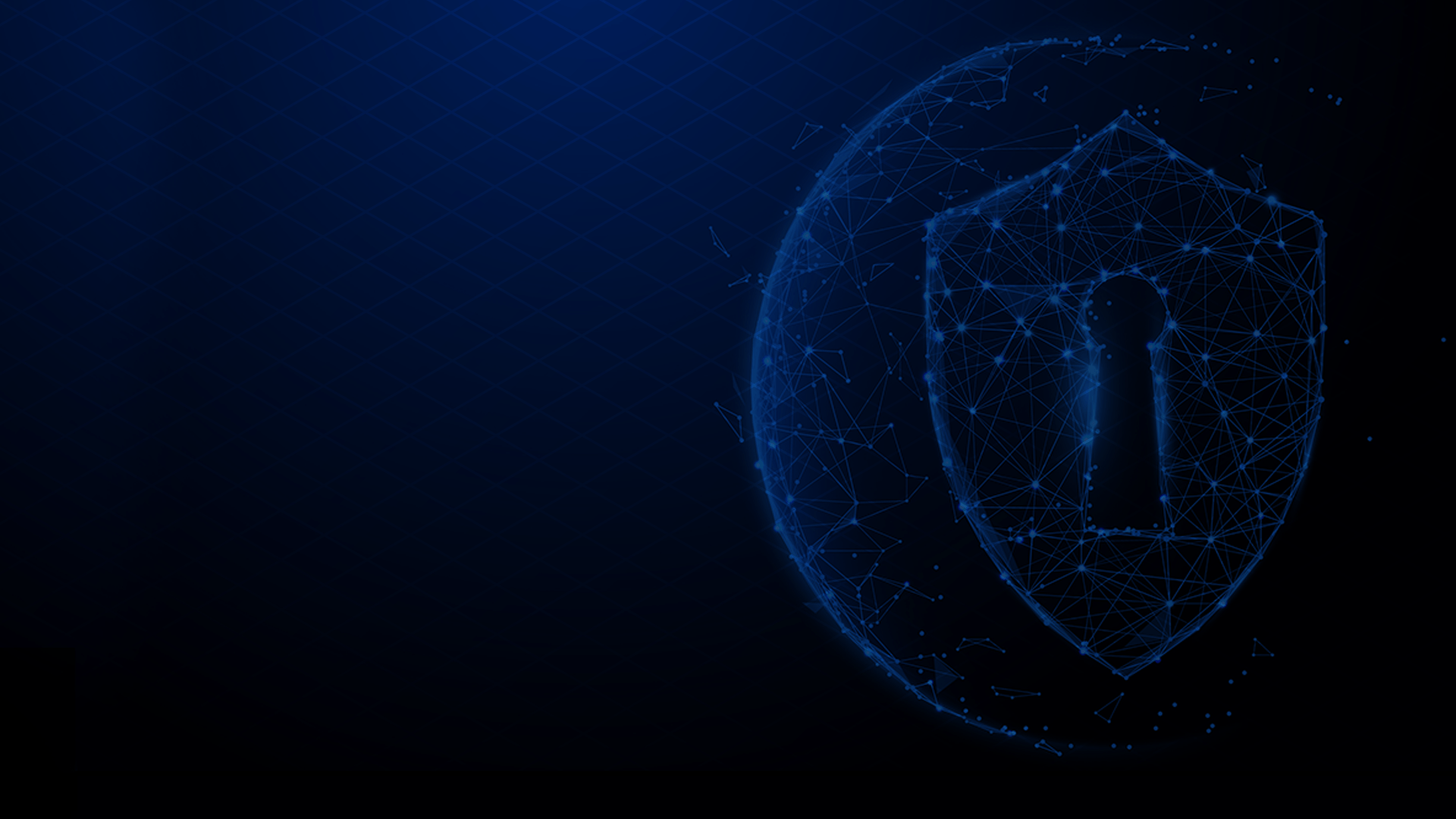 Авось не всегда срабатывает
20
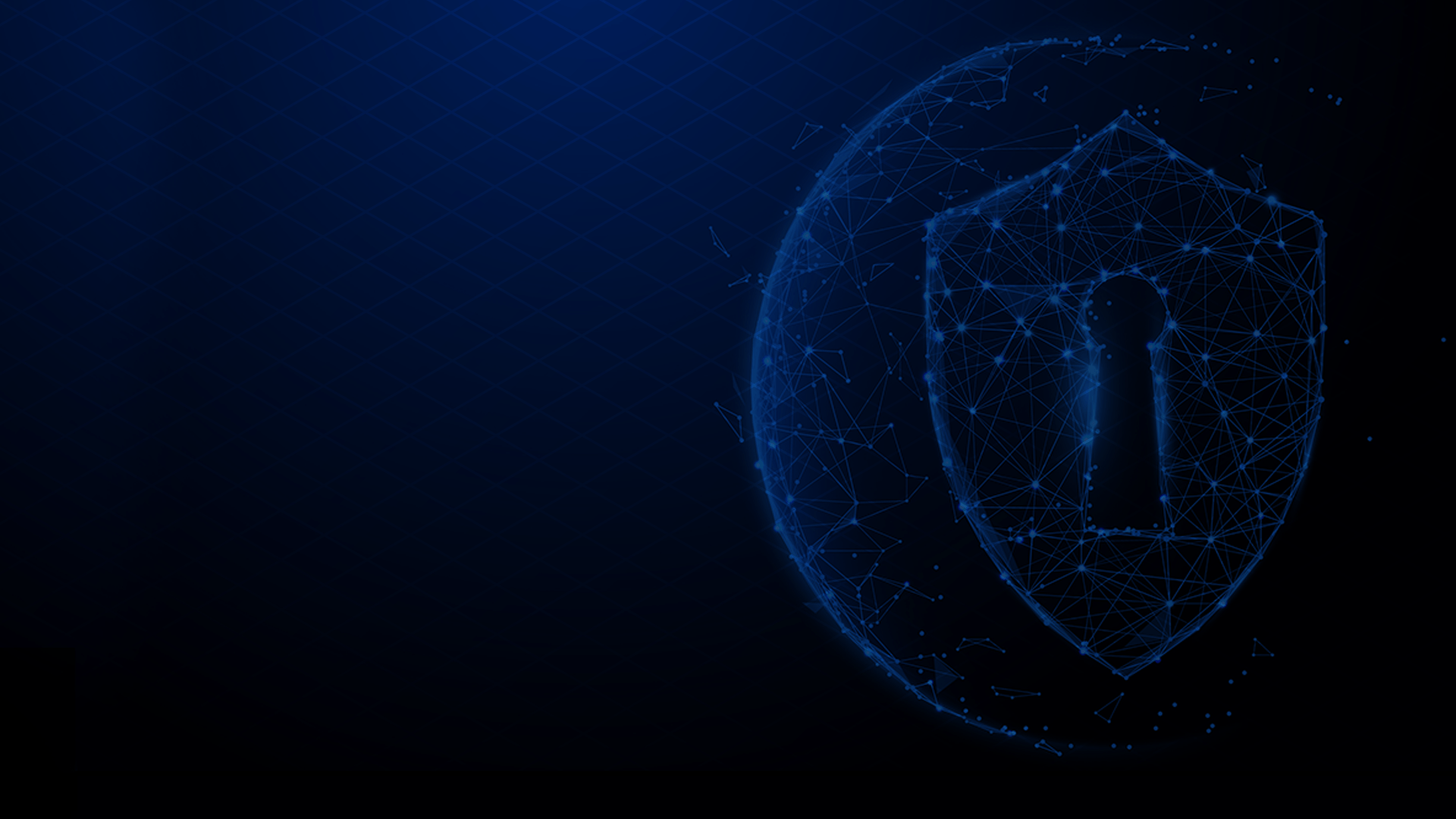 Благодарю за внимание